البابليون
(إمبراطورية بابل الحديثة)
625-539 ق.م
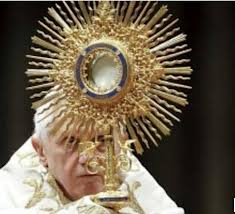 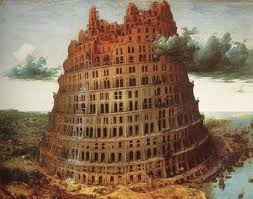 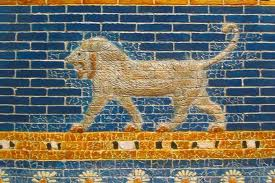 د. ريك جريفيث • مؤسسة الدراسات اللاهوتية الأردنية • BibleStudyDownloads.org
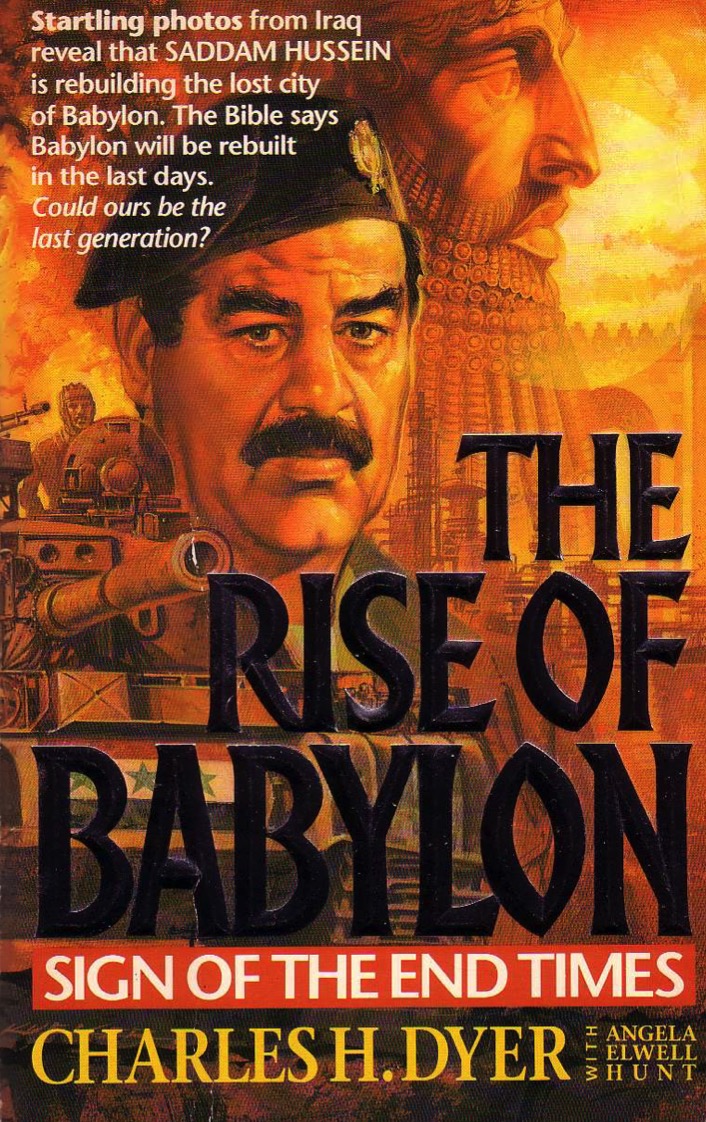 صارت بابل في الأخبار يومياً منذ أن كتب أستاذ في كلية دالاس اللاهوتية هذا الكتاب في 1991.
Slide 2
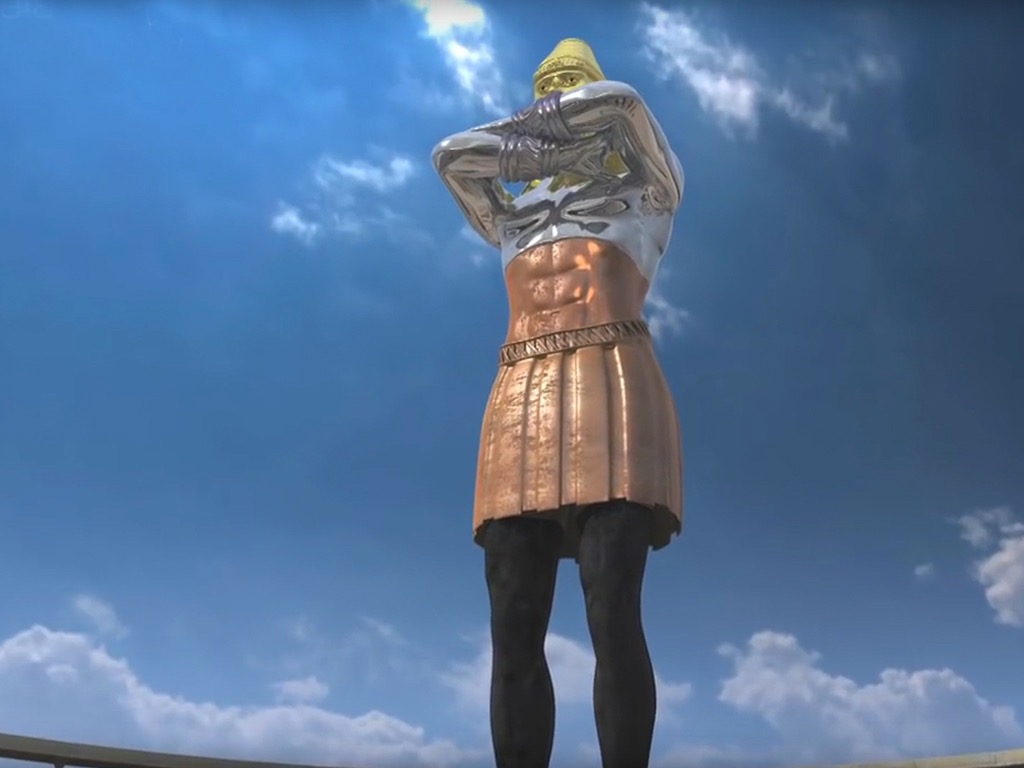 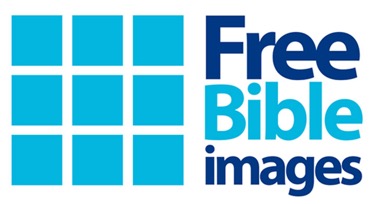 صوركتابية مجانية
تلفاز الرؤيا
حلو نبوخدنصر
دانيال 2: 1-49
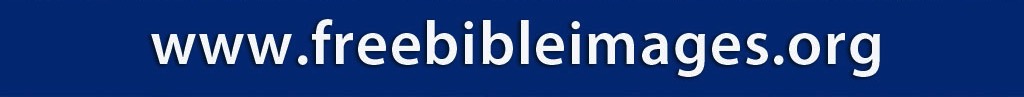 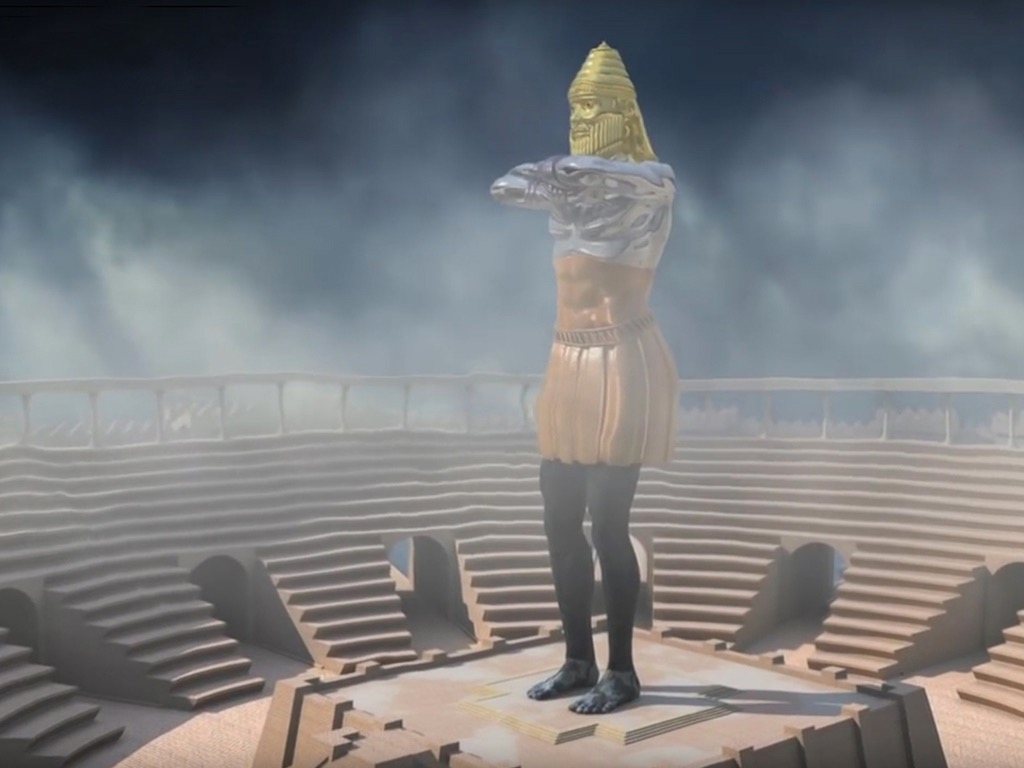 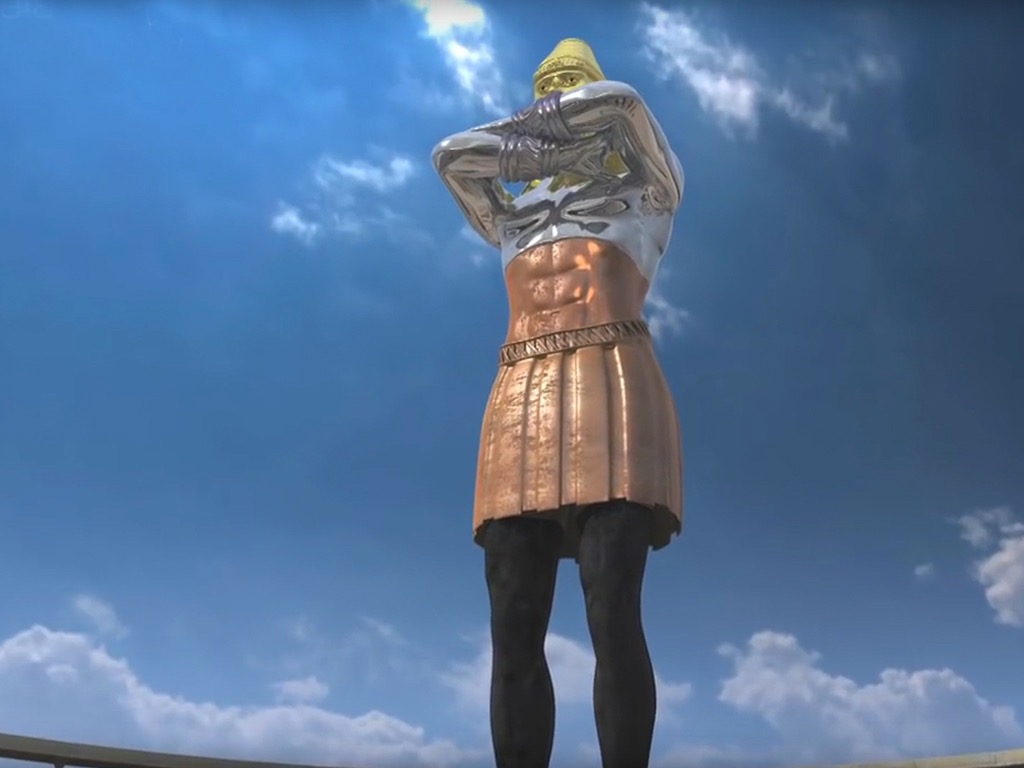 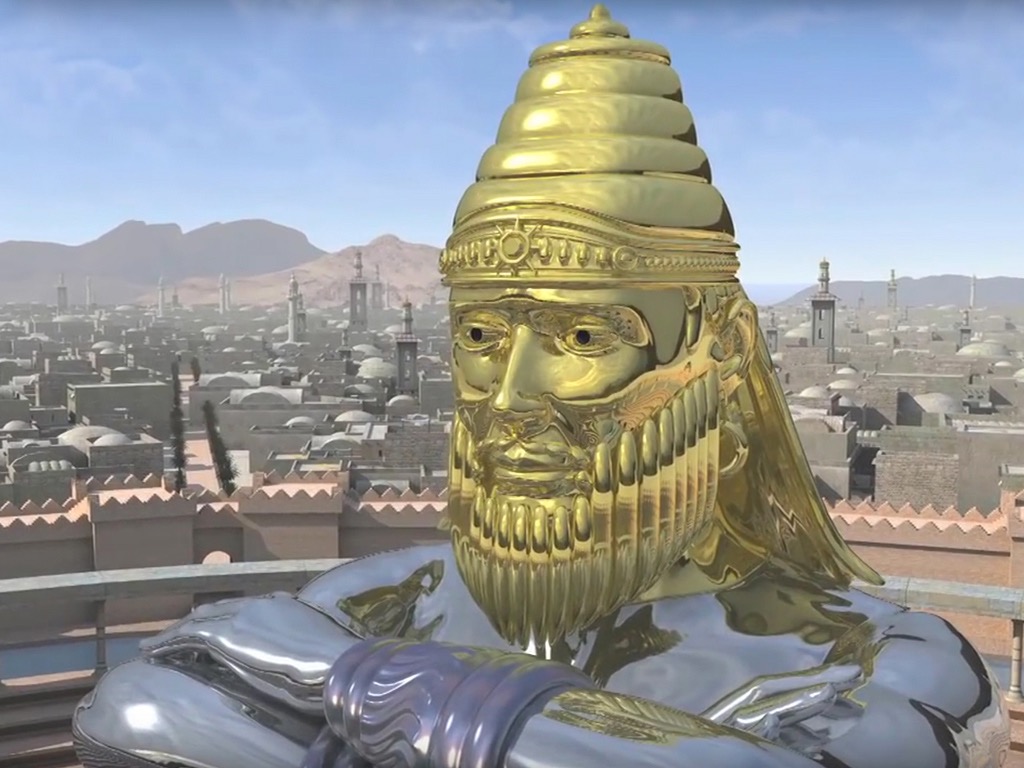 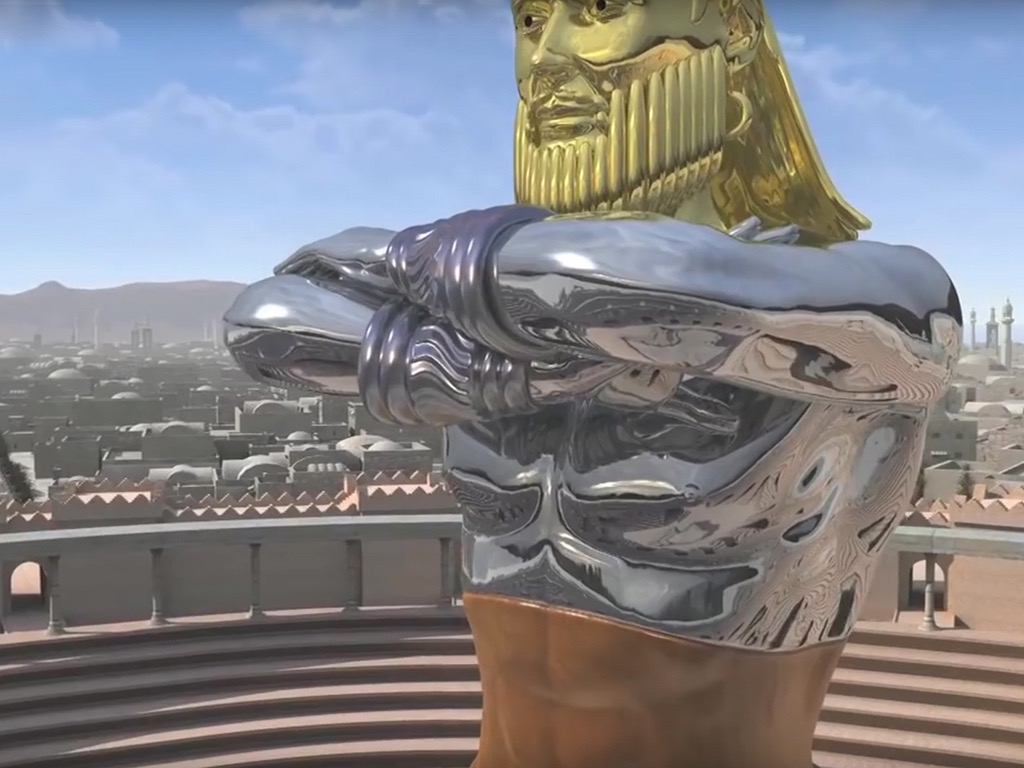 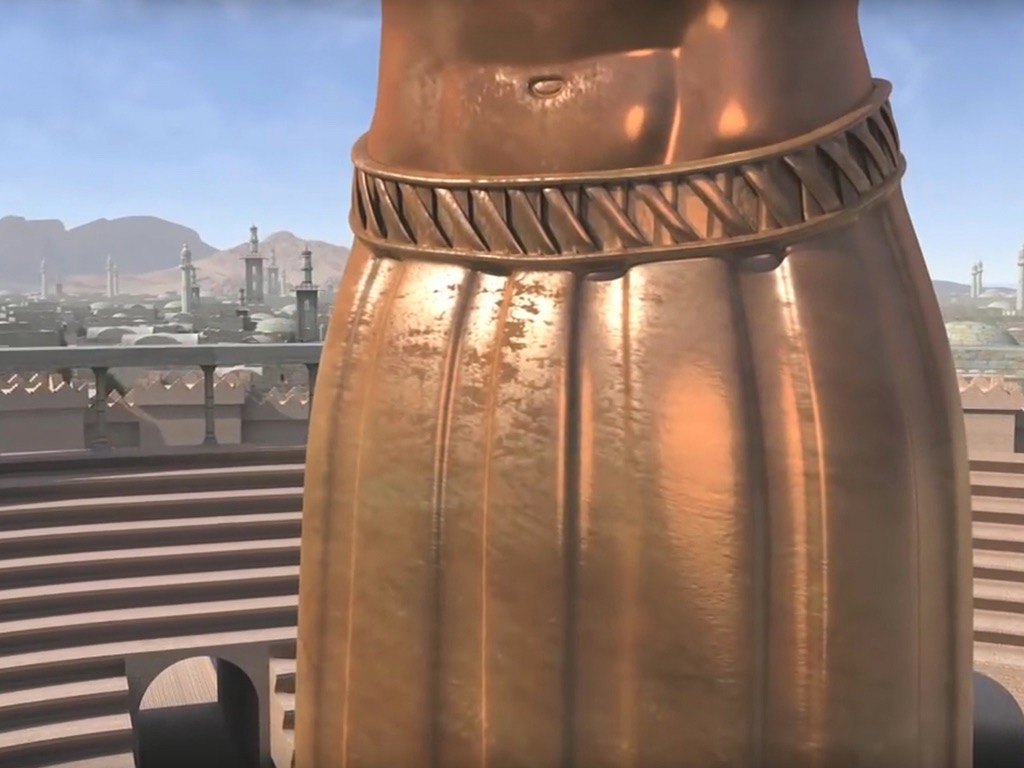 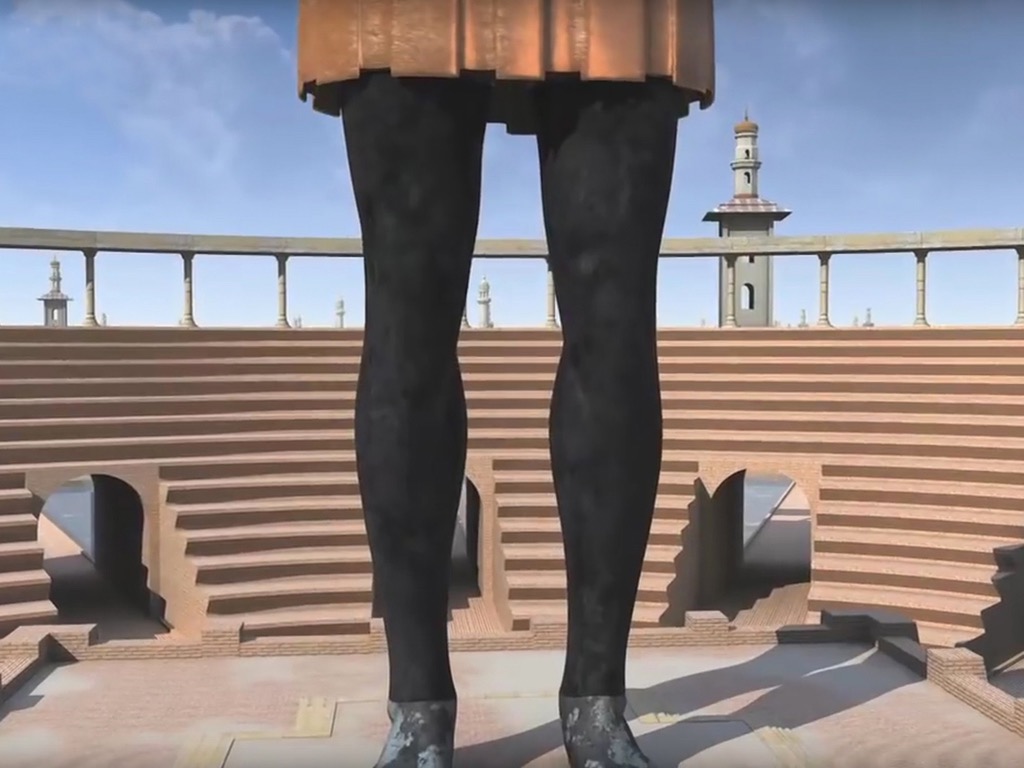 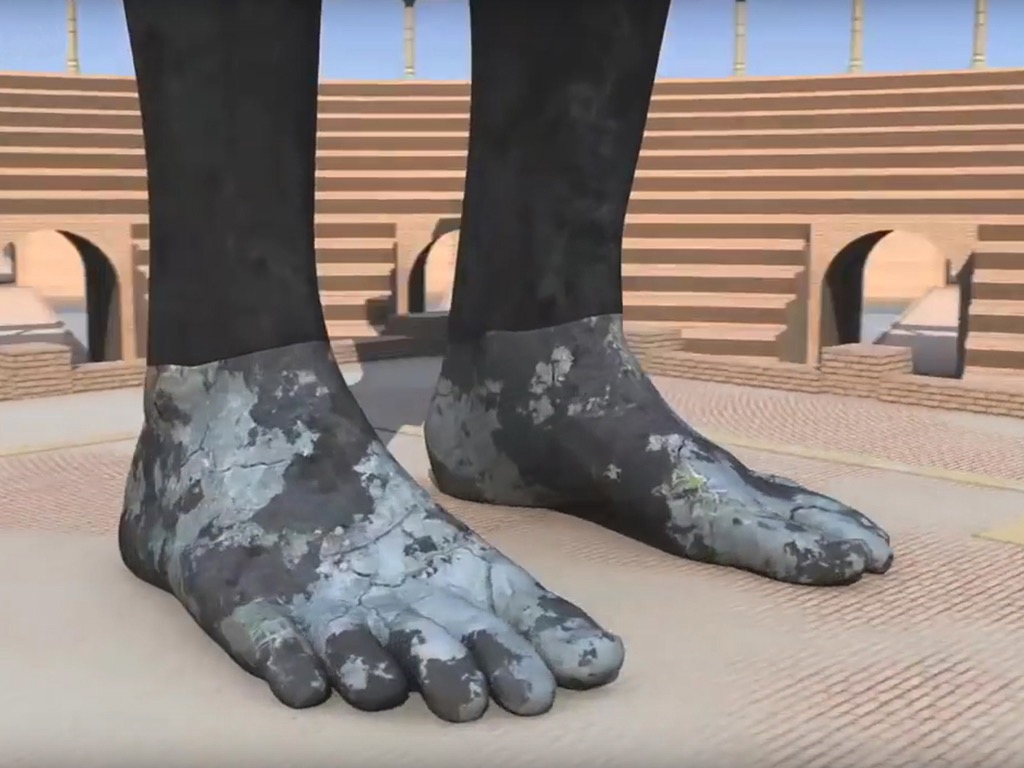 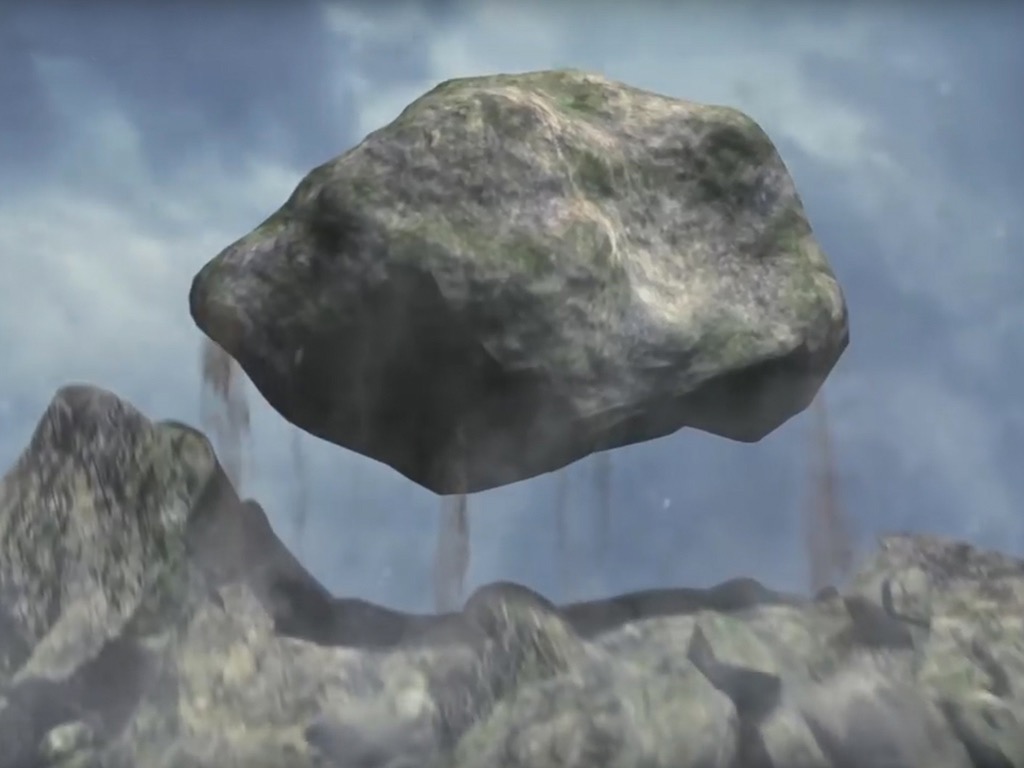 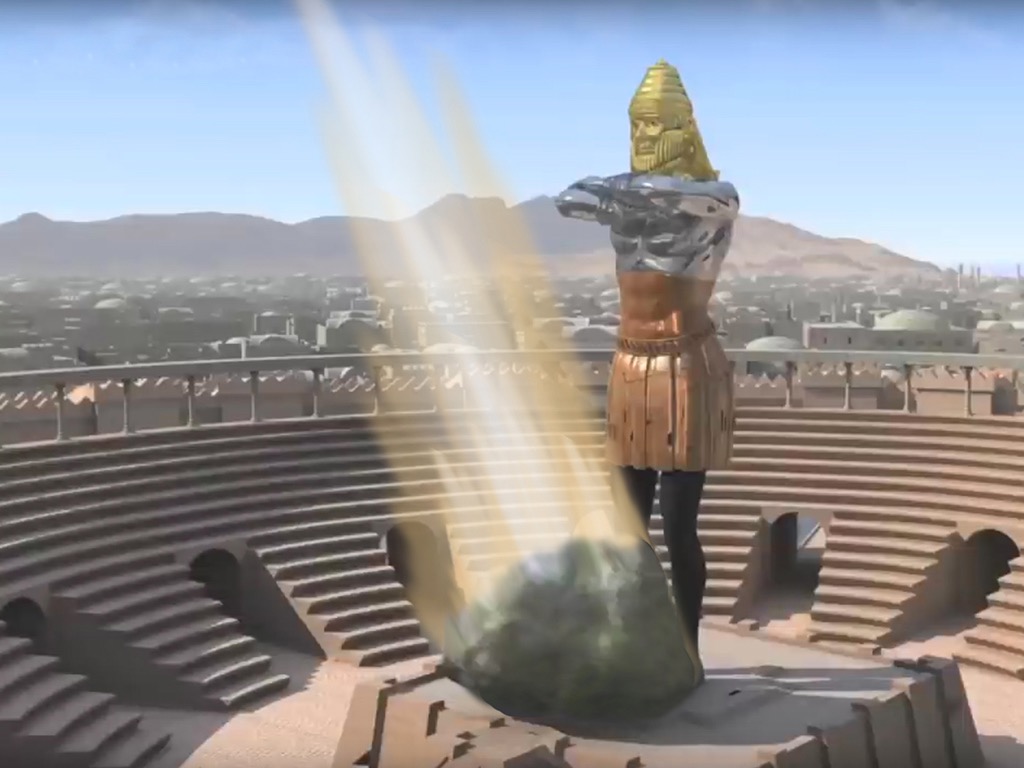 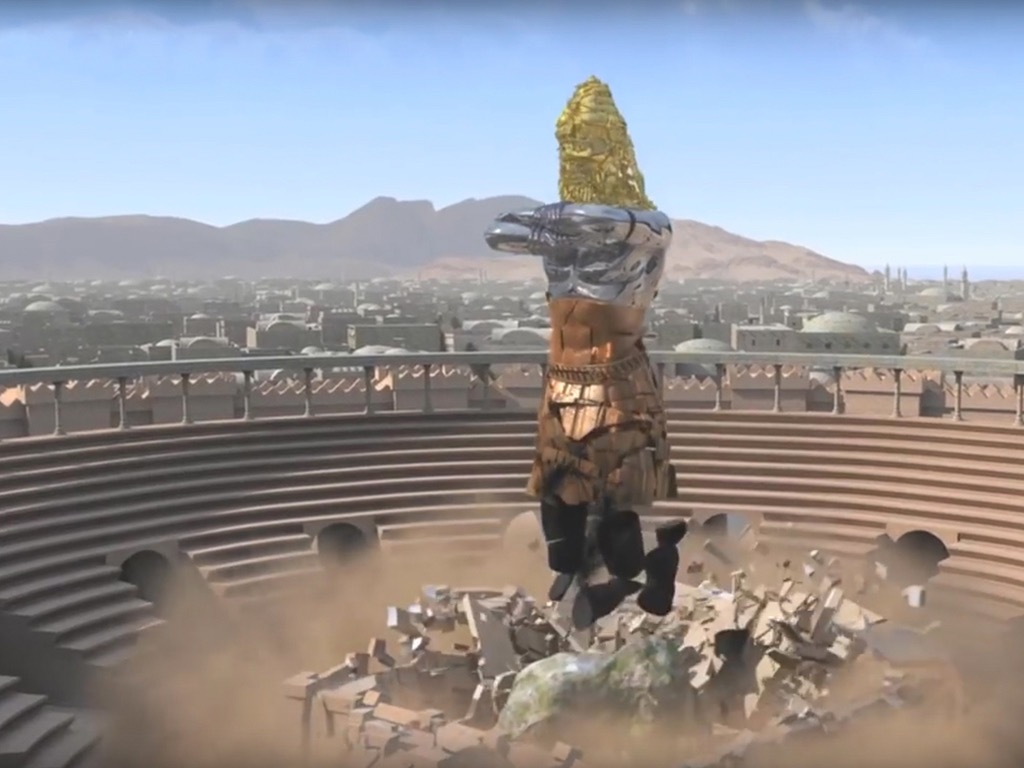 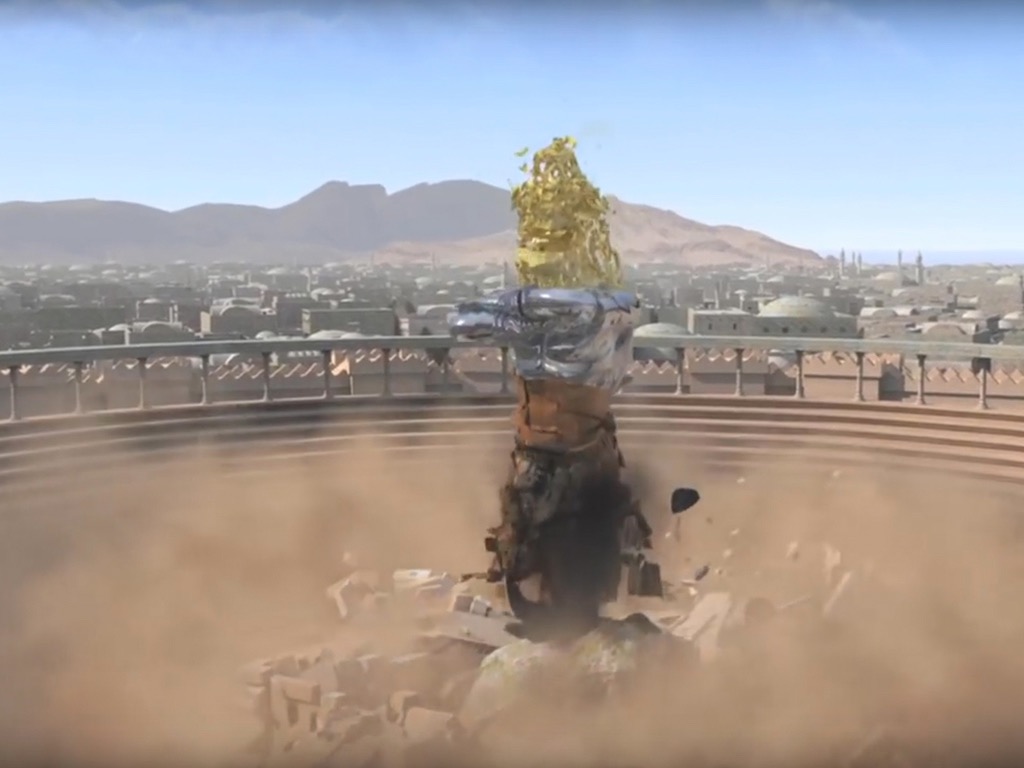 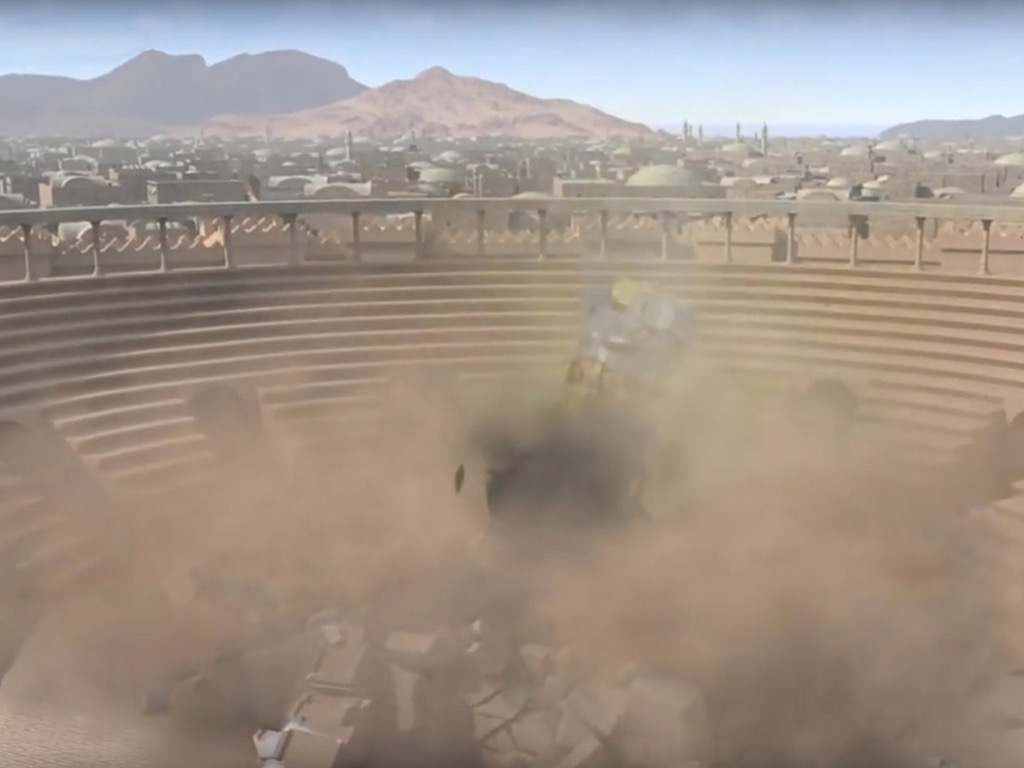 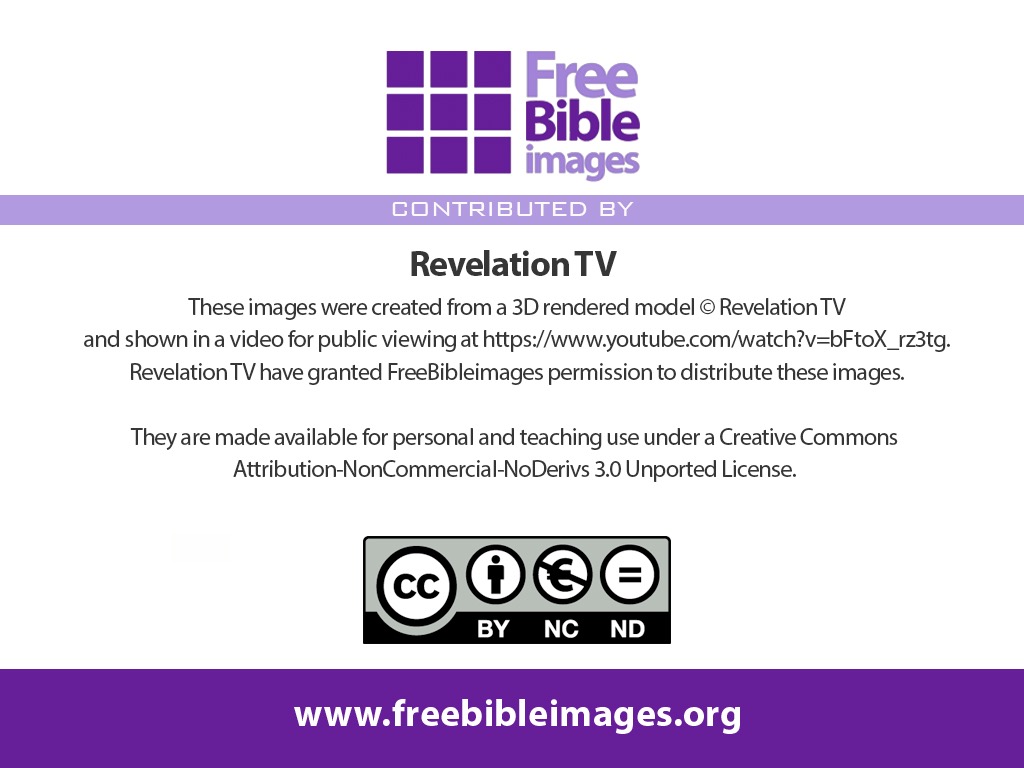 136
بابل
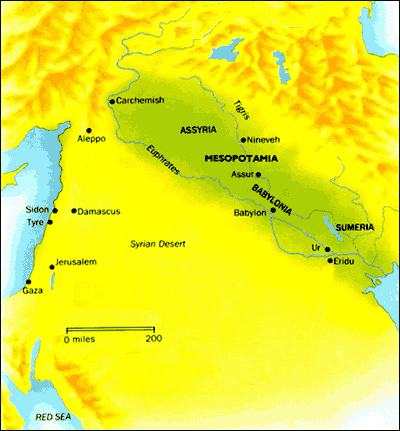 تاريخ بابل
المجتمع البابلي
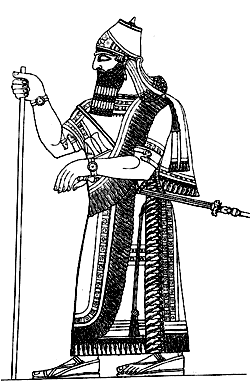 إسرائيل وبابل
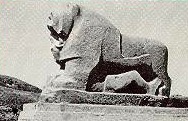 بابل ونحن
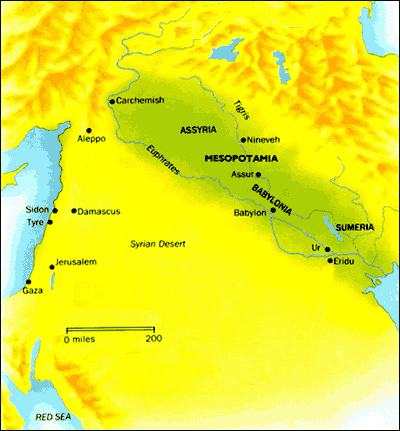 تاريخ بابل
خ ع ق 136
تك 10: 8-10، 11: 2، 9، رؤ 17: 1-6كيف بدأت بابل ؟ما الذي حفز هذه البداية ؟ماذا نتج عن تأسيسها ؟ما هي أهمية بابل ؟
136
بابل
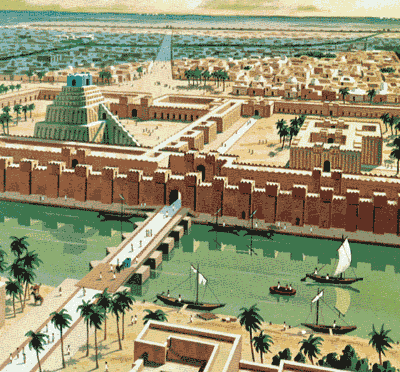 الإسم 

الموقع 

برج بابل
بابل الحديثة	
 625-539 ق.م
136
الشرق الأدنى القديم
الشعوب المهيمنة في تاريخ بلاد ما بين النهرين 

بروتو ليت (3200-2850)
السلالة المبكرة (2850-2360)
أكاد (2360-2180)
جوتي (2180-2082)
أور 3 (2070-1960)
آيسن لارسا (1960-1700)
بابل القديمة (1830-1531)
آشور القديمة
الغزوات الحرانية (1700-1500)
الكيشيون (1600-1150)
الميتاني (1500-1380)
آشور الوسطى (1366-1078)
الآراميين والكلدانيين (1078-935)
آشور الحديثة (935-612)
بابل الحديثة (625-539)
الفرس (539-332)
الإسكندر (332-   )
[Speaker Notes: ___________
Common-402
OB-Babylonians
OS-27-Daniel-57]
نبوخدنصر الثاني	
604 – 568 ق.م
137
إمبراطورية بابل الحديثة
حكام بابل الحديثة
نبوبولاصر                          - 625-605 ق.م
نبوخدنصر الثاني (الإبن)          - 605-568 ق.م
أويل مردوخ (الإبن)               - 561-560 ق.م
نرجلاصر (الصهر)                 - 559-556 ق.م
لابوصورشاد (الإبن)               - 556 ق.م
نبونايدس                            - 555-539 ق.م
بلشاصر                             - 539 ق.م
سقوط أورشليم
232  
342
560
التواريخ الرئيسية
إرميا
627
دانيال
605
597
حزقيال
سقوطأورشليم
586
538
صفنيا
يوئيل
مراثي
630
حبقوق
590
606
[Speaker Notes: God judged the idolatry of his people—but not without warning! Of the 17 prophetical writings, 13 were BEFORE the exile! He sent several prophets just before Jerusalem fell, including three whose ministries continued through the destruction of Judah and Jerusalem. Even in exile, God spoke to the exiles through Daniel and Ezekiel, as well as Jeremiah who sent them letters (see Jer 29). But the people stubbornly continued in idolatry, and, like a good parent who makes good on the warnings before disobedience, God sent his punishment. But he also promised a 70-year limit to this discipline, followed by a restoration to their land. God has the perfect balance of loving discipline.]
232
342
أبناء يوشيا والأنبياء
دانيال
605
حزقيال
سقطت المدينة
يهوآحاز
يوشيا
يهوياقيم
صدقيا
يهوياكين
609
597
586
(3 شهور)
(11 سنة)
(3 شهور)
(11 سنة)
إرميا
627
موجز ملوك الدمى
[Speaker Notes: OS-12-2Kings-220
OS-14-2Chron-283
OS-24-Jeremiah-58, 82, 212, 236
OS-27-Daniel-86, 105
OS-35-Habakkuk-70]
Two 70-Year Exiles
560
سبيين لمدة 70 سنة
سبي الشعب
605
586
539
536
516
سبي الهيكل
وتصير كل هذه الأرض خراباً ودهشاً وتخدم هذه الشعوب ملك بابل سبعين سنة ويكون عند تمام السبعين سنة أني أعاقب ملك بابل وتلك الأمة يقول الرب على إثمهم وأرض الكلدانيين وأجعلها خرباً أبدية(إر 25 : 11 – 12)
[Speaker Notes: ______
OS-Ezra
OS-Esther
OS-24-Jeremiah-53, 139
OS-27-دانيال-94]
137
110f
1986 ميدالية مهرجان بابل الدولي
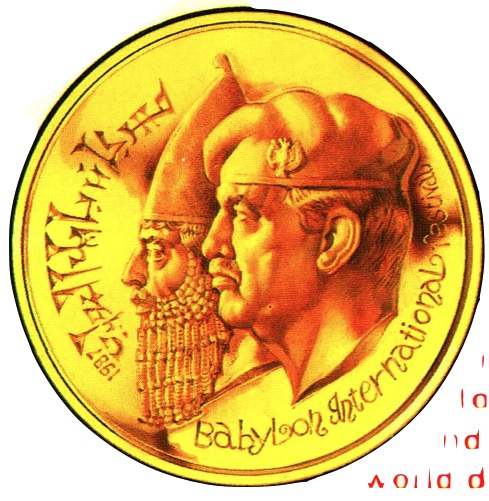 صدام حسين وقاهر العالم القديم نبوخذ نصر.        لم يكونوا متشابهين فحسب بل كانت مهمتهم هي نفسها - السيطرة على العالم. 
رمز هذه السيادة العالمية هو مدينة قديمة...
بابل: مقدمة لهرمجدون؟
[Speaker Notes: In the 1980s, Saddam Hussein in Iraq sought to portray himself as the successor to Nebuchadnezzar.
____________
BG-03-Table of Nations-43
OS-27-Daniel-59]
1
2
3
4
5
256
نهاية سيئة ليهوذا
يوشيا
640-609
(31 سنة)
ملك صالح باللون الأبيض
ملوك أشرار باللون الأصفر
يوحنان(لم يحكم)
يهوياقيم   ألياقيم   609-597(11 سنة)
صدقيامتنيا
597-586(11 سنة)
يهوآحازشلوم609(3 شهور)
يهوياكين
يكنيا / كنيا597(3 شهور)
بابل
سبي
[Speaker Notes: OS-12-2Kings-214
OS-14-2Chron-282
OS-24-Jeremiah-36, 234
OS-27-دانيال-98]
137
بابل
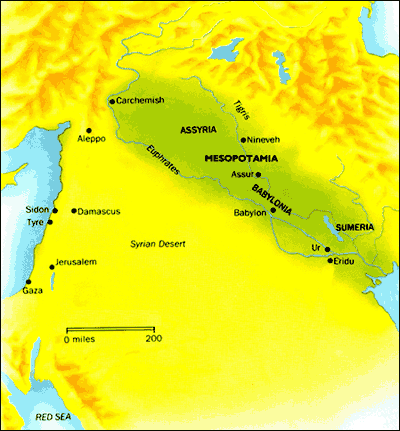 جغرافيا بابل

أين كانت بابل ؟
دجلة والفرات

المناخ

مثالية للتجارة
خارطة ما بين النهرين
137
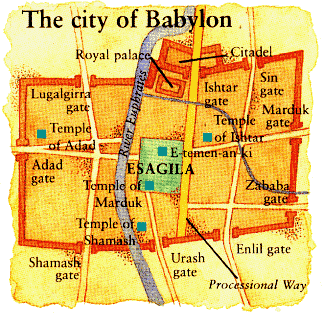 بابل نبوخدنصر
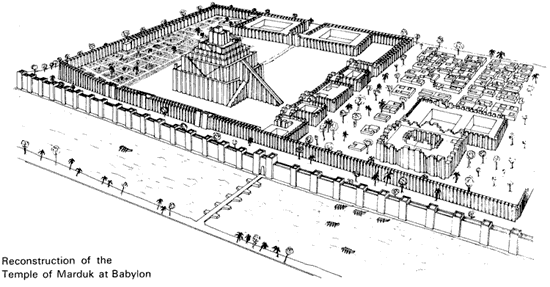 138
دين
كان لدى البابليون العديد من الآلهة السومرية والأكادية المستوردة من المناطق الجبلية ( شمال وشرق ميسو )–  مما يعكس احتياجاتهم ومخاوفهم
مردوخ ( بيل / بعل )
   1. ابن أيا ( الحكمة )
   2. رئيس الآلهة بابل ( الشمس المشرقة )
   3.المعابد والزقورة الضخمة ( معبد اسجاليا )
   4. زوجة تدعى ساربانيتو / الإبن – نبو 
   5. الرقم المقدس 10 / كوكب المسترى 
   6. تمثال من الذهب الخالص - بابل 
   7. صنع رجال وشكل العالم
138
دين
عبادة مردوخ
بابل – زمن نبوخدنصر الثانيالسجيلة – هيكل ضخم
مجمع / هيكل مردوخ وإي-تيمين-آن-كي
زقورة بابل العظيمة التي من الممكن أن تكون النموذج الأولي لبرج بابل
الدين
138
عبادة مردوخ
138
دين
آلهة بابلية أخرى 
البانثيون – تداخلت في العديد من المدن 
كان كل شارع يحمل اسم أحد الآلهة
سين  (نانا السومرية) – إله القمر
عشتار (آلهة الزهرة)   الحرب والحب
شمش  (إلة الشمس ) – المسؤول عن العدالة
آنو (آن السومرية) – إله السماء
انليل – ملك الأراضي
اداد  (إلة الطقس) – المسؤول عن الطقس
يا (إنكي السومري) – إله الحكمة والسحر
139
دين
أين كانت الآلهة؟
في كل مكان!
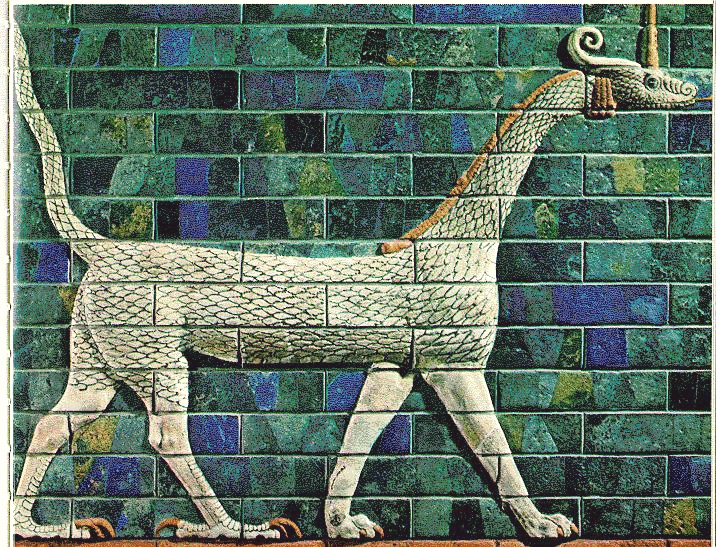 139
دين
المعابد والطقوس
مدينة دينية
 53 معبداً لكبار الآلهة
  55 مصلى لمردوخ
 300 مصلى لآلهة الأرض
 600 مصلى للآلهة السماوية
 180 مذبحاً للإلهة عشتار
 180 للآلهة نرجال وأدد
 12 مذابح أخرى لآلهة مختلفة
بابل أم الزواني ورجاسات الأرض
  (رؤيا 17: 5)
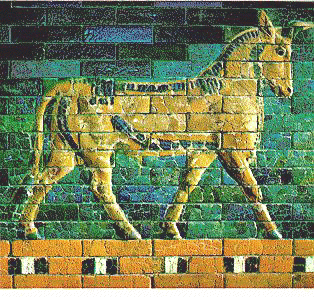 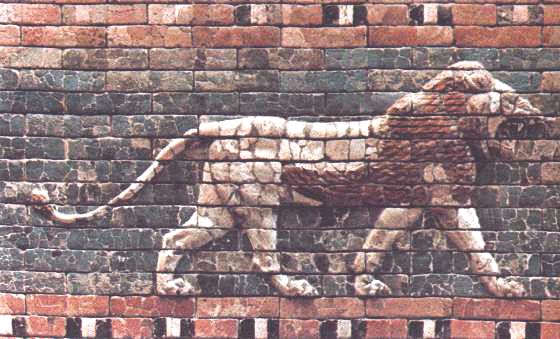 139
دين
الطقوس
 حضور يومي للتقدمات
 غسيل ملابس تماثيل الآلهة
 تطهير الهيكل
 أعياد خاصة (آكيتو – رأس السنة الجديدة)
الهياكل
 لكل مدينة إلهها الخاص وهيكلها
 لها أرضها، عبيدها، حيواناتها وحجارتها الثمينة
 يتنبأ الكهنة من خلال قراءة الطبيعة والعناصر الأخرى
 بيع التعويذات والصيغ السحرية
139
دين
الأوثان الشخصية
 لكل مواطن بابلي إله شخصي
 قدم الأفراد طلبات خاصة (مثل الراحة من المرض)
 تصرفوا كوسطاء بين المصلين إلى الآلهة العليا
 كان لديهم حافز المنفعة لذلك لا يترك أحد إلهه على الأغلب
الزقورات
 تظهر إخلاص المدينة والملك لإله مدينتهم
 هيكل متدرج ضخم
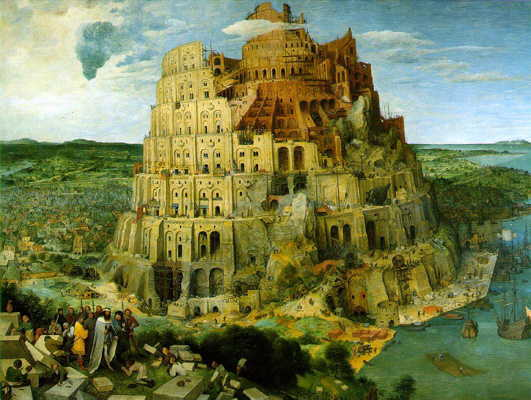 دين
139
الزقورات
برج بابل (تك 11)
دين
أشعياء ١٣ : ١٩-٢٣
وَتَصِيرُ بَابِلُ بَهَاءُ الْمَمَالِكِ وَزِينَةُ فَخْرِ الْكِلْدَانِيِّينَ كَتَقْلِيبِ اللَّهِ سَدُومَ وَعَمُورَةَ. لاَ تُعْمَرُ إِلَى الأَبَدِ وَلاَ تُسْكَنُ إِلَى دَوْرٍ فَدَوْرٍ وَلاَ يُخَيِّمُ هُنَاكَ أَعْرَابِيٌّ وَلاَ يُرْبِضُ هُنَاكَ رُعَاةٌ. بَلْ تَرْبُضُ هُنَاكَ وُحُوشُ الْقَفْرِ وَيَمْلَأُ الْبُومُ بُيُوتَهُمْ وَتَسْكُنُ هُنَاكَ بَنَاتُ النَّعَامِ وَتَرْقُصُ هُنَاكَ مَعْزُ الْوَحْشِ وَتَصِيحُ بَنَاتُ آوَى فِي قُصُورِهِمْ وَالذِّئَابُ فِي هَيَاكِلِ التَّنَعُّمِ وَوَقْتُهَا قَرِيبُ الْمَجِيءِ وَأَيَّامُهَا لاَ تَطُولُ.
الأدب
139
تأثير السومرية:
انغمسوا في الثقافة السومرية منذ عام 3000 ق.م
تبنوا النظام السومري في التعليم الرسمي
نبو – إله فنون الكتابة هو من أعطى بابل الكتابة المسمارية
المسمارية باللاتينية – إزميل / نص إيديوغرامي (رموز)
تحولت لاحقا إلى الكتابة الصوتية (الرموز المبسطة) على ألواح طينية
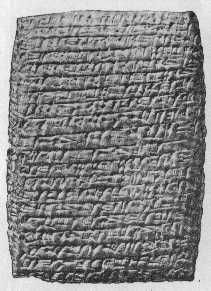 المسمارية
الأدب
139
الأدب
تأثير السومرية (يتبع)
الكتابات السومرية المدمجة – الترجمة إلى اللغة الأكادية (لغة مشتركة في الشرق الأدنى القديم)
قامت مدارس الكتبة بنسخ المؤلفات وإنشاء الفهارس
قامت القواميس السومرية البابلية بنشر الأساطير والملاحم والتراتيل.... الخ
بعد سقوط بابل عام 539 ق.م صارت الآرامية واليونانية هي اللغات الشائعة
139
أنواع الأدب
الشعر
رتب التوازي الأفكار بطريقتين مختلفتين جنباً إلى جنب
الثنائيات والمفردات والثلاثيات
لا قافية ولا قياس
عدة ملاحم – ملحمة إنوما إيليش وملحمة جلجامش
الموسيقى
 رواية قصة أو ترديد آية – الإحتفالات الدينية والترفيه
 استخدام بوق القرن والناي والعود والرباب والقيثارة المثلثة والمزمار
140
أنواع الأدب
ملحمة جاجامش
النسخة البابلية من الطوفان (2000 ق.م)
الأساطير البابلية
آلهة كثيرة (تعدد الآلهة)
صراع الآلهة / عدم الإتفاق
التشويش حول سبب الطوفان
أدد - الرعد
    نينورتا - الرياح
    أنوناكي - الضوء
القصة الكتابية
إله واحد (التوحيد)
إله قدوس
رأى الله الشر وعاقب البشر الفاسدين
يهوه
الخالق
الحافظ
القاضي
140
أنواع الأدب
آدب الحكمة
العديد من هذه الكتابات - مشكلة الشر والألم / المراقبين المتدينين
أمثلة – الإله المحفوف بالمخاطر، حوار التشاؤم
النبوة
النبوة البابلية – سابقة للعديد من الديانات الغامضة والكتب الصوفية
وصف الأحداث الماضية بمصطلحات نبوية لتأكيد صحة تنبؤهم بأحداث أخرى
110ب
الديانة البابلية الغامضة اليوم
الختم الرسمي للبرلمان الأوروبي
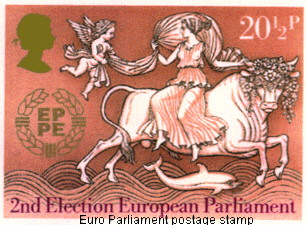 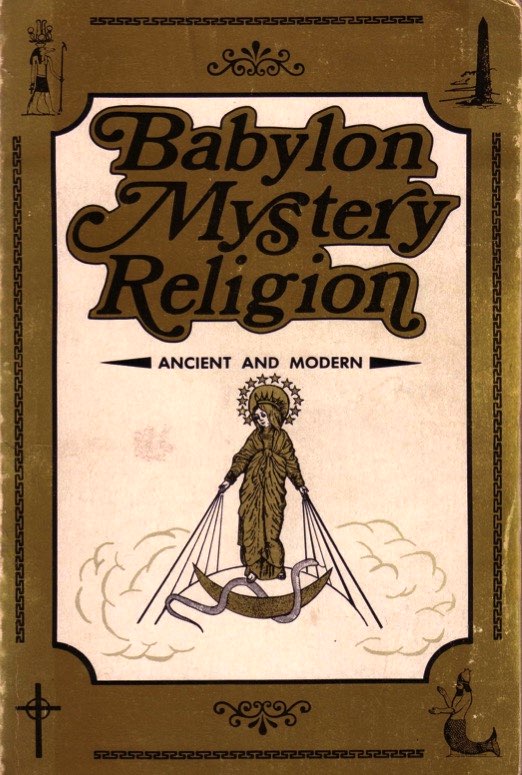 110 ث
الديانة البابلية الغامضة اليوم
تكرر الكنيسة الكاثوليكية أخطاء بابل
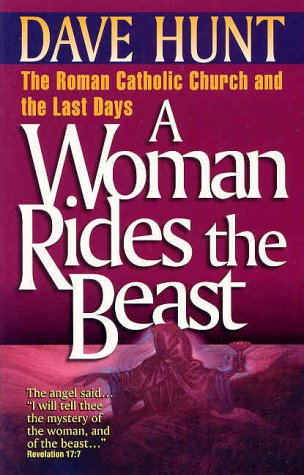 المصادر:
رالف وودرو
110 ث
الديانة البابلية الغامضة اليوم
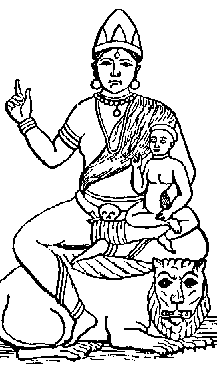 عبادة الأم والطفل
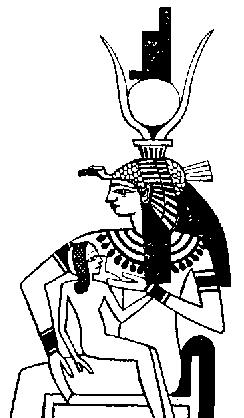 Babylonians

The goddess mother Semiramis held her child Tammuz in her arms
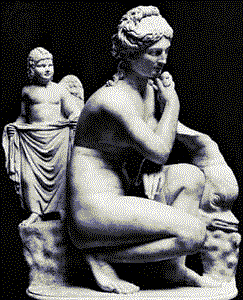 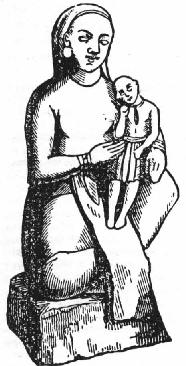 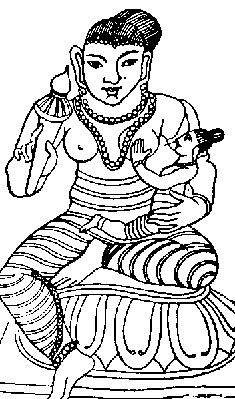 الهندوسيّة
اليونان
البوذية
مصر
بابل
110 ث
الديانة البابلية الغامضة اليوم
عبادة الأم والطفل
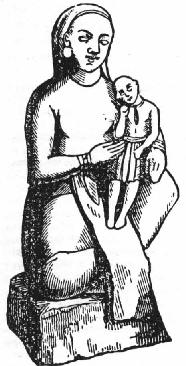 البابليون

الإلهة الأم 
سمير أميس
 زوجة نمرود
 كانت تسمى
 ملكة السماء
إسرائيل

إرمياء 7: 18 
الأبناء يلتقطون حطباً
 والآباء يوقدون النار
والنساء يعجن العجين
ليصنعن كعكاً
 لملكة السماوات
ولسكب سكائب 
لآلهة أخرى
 لكي يغيظوني.
[Speaker Notes: نمرود (تكوبن 10: 9- 10) كان زوج سمير أميس.]
110 ث
الديانة البابلية الغامضة اليوم
عبادة الأم والطفل
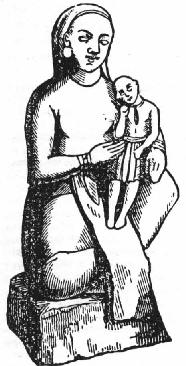 الكاثوليك

تُعبد مريم
مع 
إبنها يسوع
على
الطريقة البابلية
البابليون

الإلهة الأم
سمير أميس
تحمل طفلها 
تموز
بين ذراعيها
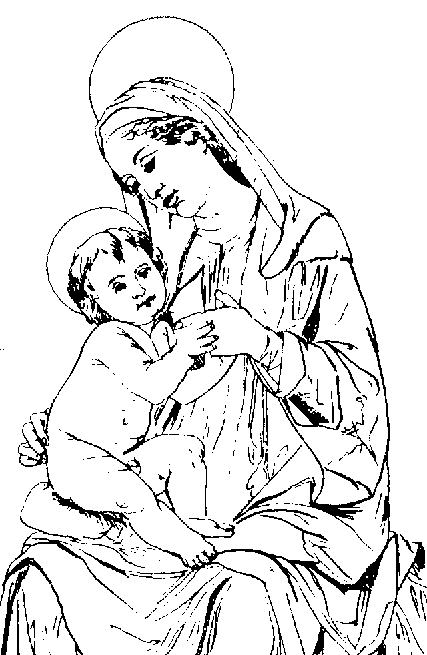 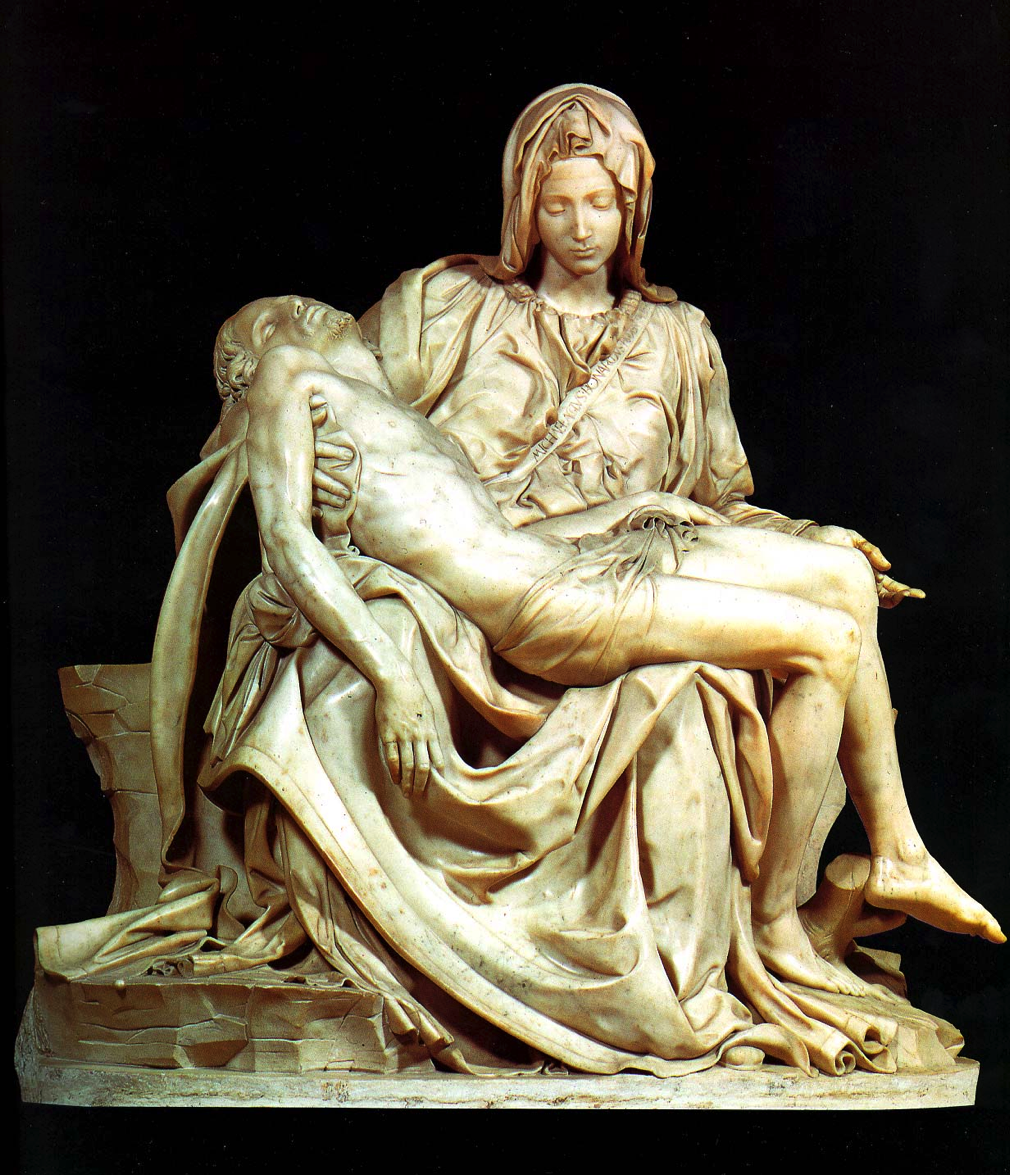 110 ج
الأم الحزينة
ما هي النقطة المحورية في تمثال
 الأم الحزينة
لمايكل أنجلو؟
يسوع
أصغر بكثير
من مريم
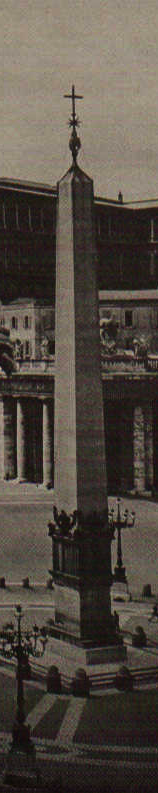 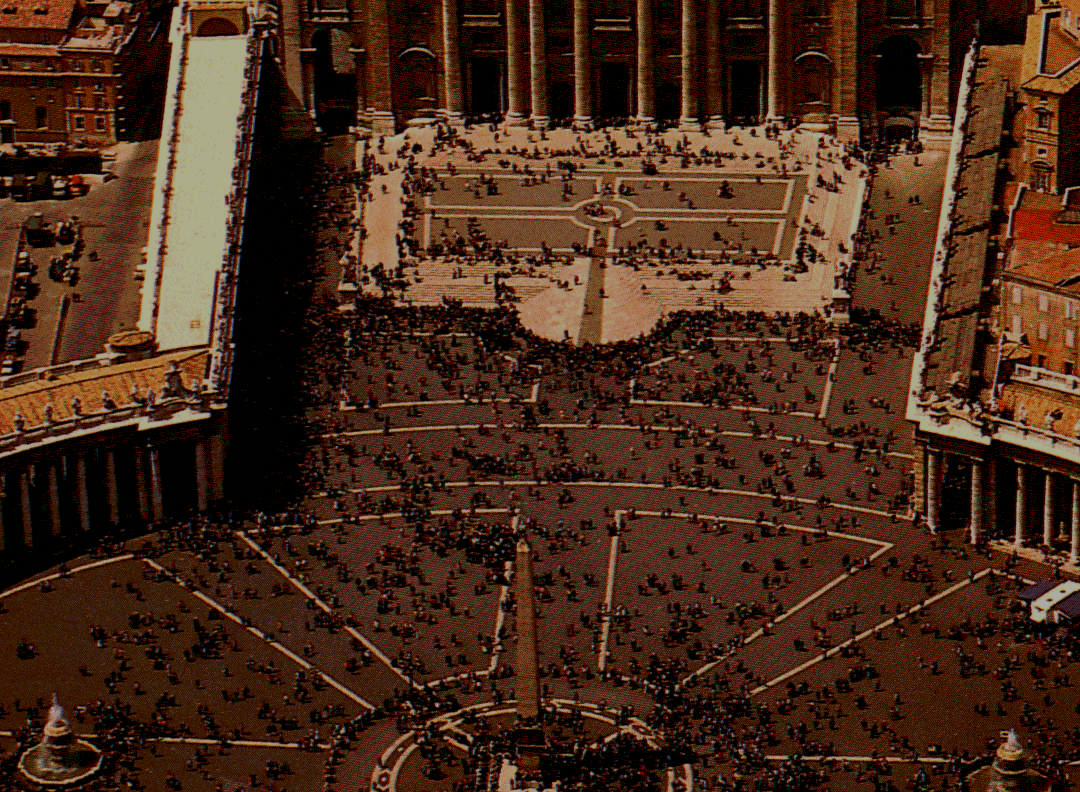 110 ج
الديانة البابلية الغامضة اليوم
المسلّات
البابليون
التمثال
6 ذراع  x 60 ذراع 
(دانيال 3)
الكاثوليك
أحضر الإمبراطور كاليجولا
 (37 – 41 ميلادي) مسلة 
من معبد مصري لعبادة الشمس
 إلى روما، نقلها البابا سيكستوس الخامس إلى الفاتيكان 
عام 1586 م كنقطة محورية 
في ساحة القديس بطرس.
 وفرض عقوبة الإعدام إذا تم كسرها.
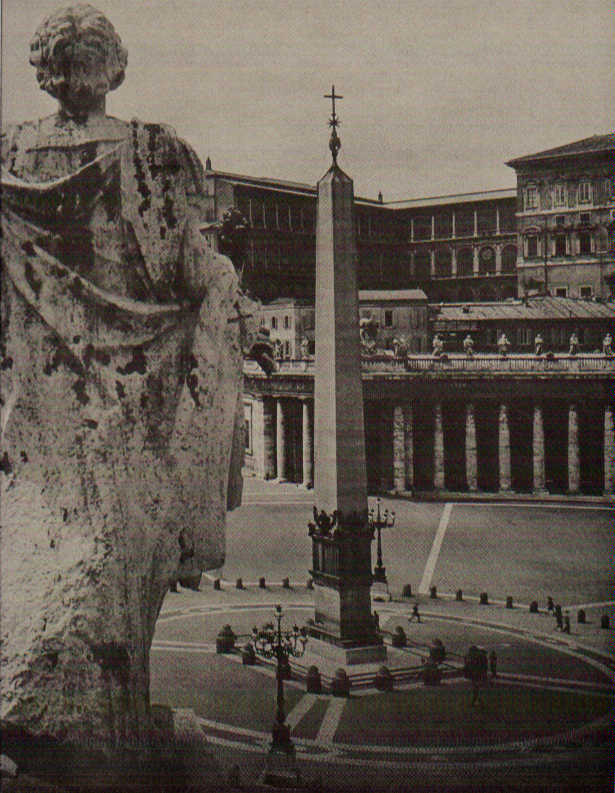 110 ث
المسلةالمصريةفي ساحةالقديس بطرس
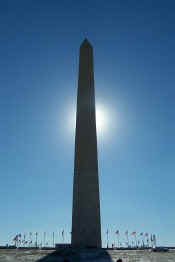 [Speaker Notes: نصب واشنطن التذكاري في العاصمة واشنطن هو أيضًا مسلة تعود في أصولها إلى الديانة البابلية الغامضة]
110 ج
الديانة البابلية الغامضة اليوم
متوازيات وثنيةأخرى:
البابليون
الآثار
الحج
صكوك الغفران
المطهر
البابوات
الكهنة العازبون
الإستحالة
عيد الفصح
المهرجان الشتوي
الكاثوليك
الآثار
الحج
صكوك الغفران
المطهر
البابوات
الكهنة العازبون
الإستحالة
عيد الفصح
عيد الميلاد
140
أنواع الأدب
آدب الحكمة
العديد من هذه الكتابات - مشكلة الشر والألم / المراقبين المتدينين
أمثلة – الإله المحفوف بالمخاطر، حوار التشاؤم
النبوة
النبوة البابلية – سابقة للعديد من الديانات الغامضة والكتب الصوفية
وصف الأحداث الماضية بمصطلحات نبوية لتأكيد صحة تنبؤهم بأحداث أخرى
القانون والنظام
الشرائع القانونية
عدد من الوثائق التي سميت بالشرائع القانونية (من 2350 إلى 1750 ق.م)
كلهم تقريباً تم الإتفاق عليهم شفهياً – ولم يُظهر أي قواعد قانونيّة بل مراسيم ملكية
مهمة الملك الإلهية – الإدارة بعدل
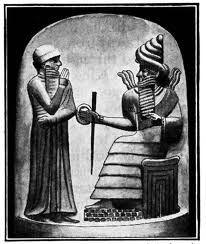 شريعة حمورابي (1780 ق.م)
تأسيس الممارسة القانونية في مؤسسات وعادات بابل
الإنتقام – العين بالعين في حالات الإصابات الجسدية (lex talionois)
141
الإنجازات التكنولوجية
الرياضيات
 الهندسة / الجبر (طورها إقليدس وفيثاغورس لاحقاً)
 طوروا النظام العددي (الستيني)
 احتساب الوقت ودرجات الزوايا 
 -  60 دقيقة (ساعة واحدة) / 360 درجة / علامة عشرية
 - الجذور التربيعية / قيمة باي
مبنى      برج        بابل
الإنجازات العلمية
علم الفلك 
علم التنجيم
     - سجل دقيق على مدى قرون
     - حسابات صحيحة للسنة الشمسية والقمرية
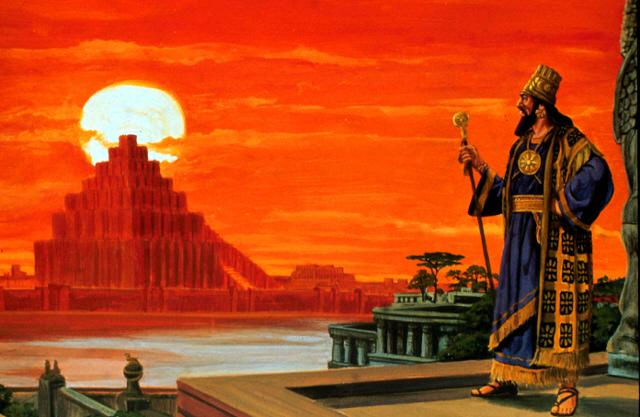 140
المعرفة العلمية
إنجازات أخرى
نظام التقويم – 12 شهراً قمرياً
 القياس - الماء أو الساعة الشمسية
الطب – الجراحة / التشريح / علم وظائف الأعضاء
 الدورة الدموية / النبض
140
الهيكل الإقتصادي والإجتماعي
الزراعة
الأساس الاقتصادي – الشعير والقمح والفواكه والخضروات والأبقار والأغنام
نظام الري
ظروف المستنقعات والصحراء
دجلة والفرات – في السومرية (إديجلات وبورانين)
أنظمة القنوات / ضفاف الفيضانات
الهيكل الإقتصادي والإجتماعي
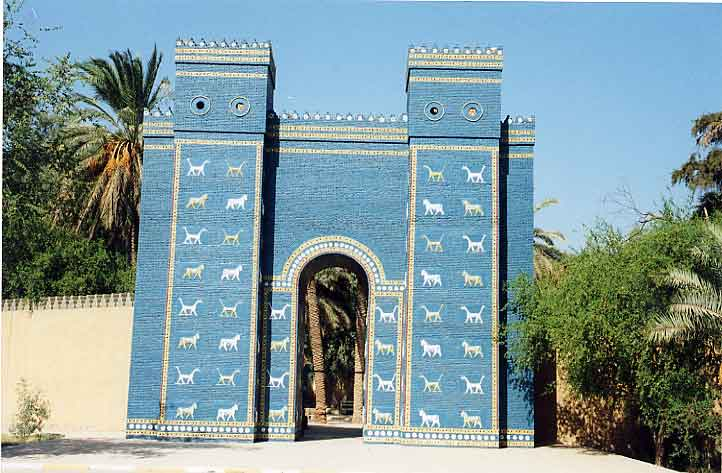 الفن
المفروشات / السجاد
أزياء السلع الذهبية والفضية
قطع الأحجار الكريمة والمنسوجات المصنعة

التجارة
عنصر أساسي في ثروة بابل
الحماية من قطاع الطرق – ازدهر حتى عام 1000 قبل الميلاد
فرض الضرائب على الناس
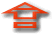 142
إسرائيل وبابل
قبل السبي (- 605 ق.م)
خلال فترة السبي (605-538 ق.م)
بعد السبي (538 - ق.م)
إسرائيل وبابل
لماذا السبي؟
هوشع
عاموس
إيليا
تم القضاء على المملكة الشمالية من قبل الإمبراطورية الشورية عام 722 ق.م
إسرائيل
900 ق.م               800 ق.م                 700 ق.م               600 ق.م
قبل السبي
السبي
يهوذا
JUDAH
قبل السبي (-605 ق.م)
بعد السبي (538- ق.م)
فترة السبي (605-538 ق.م)
[Speaker Notes: Why the Exile?]
إسرائيل وبابل
لماذا السبي؟
مي 1: 5  كل هذا من أجل إثم يعقوب ومن أجل خطية بيت إسرائيل، ما هو ذنب يعقوب؟ أليس هو السامرة، وما هي مرتفعات يهوذا؟ أليست هي أورشليم؟
صف 1: 4-6  « وأمد يدي على يهوذا وعلى كل سكان أورشليم، وأقطع من هذا المكان بقية البعل، اسم الكماريم، مع الكهنة.
5 والساجدين على السطوح لجند السماء، والساجدين الحالفين بالرب، والحالفين بملكوم،
6 والمرتدين من وراء الرب، والذين لم يطلبوا الرب ولا سألوا عنه.
حز 8: 17 وقال لي: أريت يا ابن آدم؟ أقليل لبيت يهوذا عمل الرجاسات التي عملوها هنا؟ لأنه قد يملأوا الأرض ظلما ويعودون لإغاظتي، وقد يقاربون الغصن لأنفهم.
مثل معاصريه، تصور عدم المساواة الاجتماعية في عصره كأعراض للضيق الروحي الكامن الذي لا يمكن علاجه إلا من خلال ... سبي الأمة ...
- أطلس الكتاب المقدس المصور زوندرفان
إر 2: 8 الكهنة لم يقولوا: أين هو الرب؟ وأهل القانون لم يعرفوا، والرعاة عصو علي، والنبياء يتعلموا ببعل، وذهبوا وراء ما لا ينفع.
قبل السبي
السبي
ميخا
أشعياء
يهوذا
حزقيال
صفنيا
JUDAH
إرميا
قبل السبي (-605 ق.م)
بعد السبي (538- ق.م)
فترة السبي (605-538 ق.م)
[Speaker Notes: Why the Exile?]
إسرائيل وبابل
لماذا السبي؟
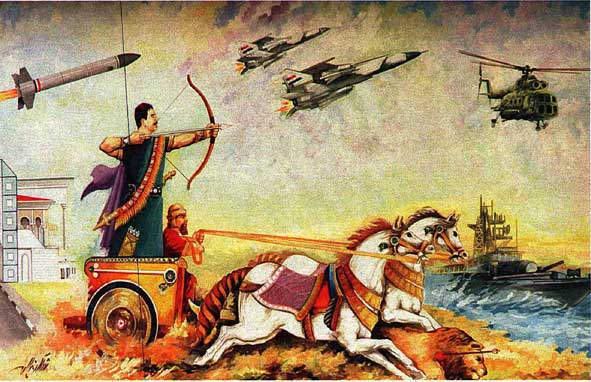 عزرا 5: 12
ولكن بعد أن أسخط آباؤنا إله السماء دفعهم ليد نبوخذنصر ملك بابل الكلداني الذي هدم هذا البيت وسبى الشعب إلى بابل
بعد السبي (538- ق.م)
قبل السبي ( - 605 ق.م)
فترة السبي (605-538 ق.م)
[Speaker Notes: Why the Exile?]
التهديد البابلي
التوسع البابلي
البحر الأبيض المتوسط
سوريا
بابل
إسرائيل
يهوذا
586 ق.م
خليج فارس
مصر
[Speaker Notes: احتلَّ البابليُّون العالمَ شمال يهوذا، ثمَّ دمَّروا أورشليم في عام 586 ق. م. وهو ما نقرأ عنه في إرميا ومراثي إرميا.
لقد خدَمَ دانيالُ في بابل، تلك القوَّةَ العظمى الواثقة جدًّا بنفسها، والتي شقَّتْ طريقَها عْبَر الشرق الأدنى القديم.

The Babylonians had conquered the world north of Judah—and then in 586 BC, they destroyed Jerusalem, which is addressed in Jeremiah and Lamentations.
Daniel served the very confident superpower, Babylon, that had conquered its way across the Ancient Near East.
———————
Common-323
BG-03-Table of Nations & OT Peoples-53
OB-07-Babylonians-64
OS-25-Lamentations-116
BE-27-Daniel-5
OS-27-Daniel-159]
عمليات الترحيل الست إلى بابل التي قام بها نبوخدنصر
492
[Speaker Notes: في الواقع، قام نبوخذنصَّر بستِّ عمليَّات ترحيلٍ لأشخاصٍ إلى بابل. كانت عمليَّة الترحيل عام 597 ق.م. هي الثالثة من بين عمليَّات الترحيل الستّ، والأولى من عمليَّتَيْ ترحيلٍ رئيسيَّتين، حيث جرى ترحيل 10000 شخص.

Nebuchadnezzar actually had SIX deportations to Babylon. The 597 BC deportation was the third of the six and the first of 2 major deportations, with 10,000 people deported.
_____________________
Common-319
OB-07-Babylonians-65
OS-12-2Kings-230
OS-14-2Chron-283
OS-24-Jeremiah-140
BE-26-Ezekiel-8
OS-26-Ezekiel1-3-slide 80]
142
إسرائيل وبابل
المسبيين في كل سبي
دانيال 1: 3 (605 ق.م)
وأمر الملك أشفنز رئيس خصيانه بأن يحضر من بني إسرائيل ومن نسل الملك ومن الشرفاء.
2 ملوك 24: 14 (597 ق.م)
وسبى كل أورشليم وكل الرؤساء وجميع جبابرة البأس، عشرة آلاف مسبي، وجميع الصناع والأقيان. لم يبق أحد إلا مساكين شعب الأرض.
2 ملوك 25: 11 (586 ق.م)
وبقية الشعب الذين بقوا في المدينة، والهاربون الذين هربوا إلى ملك بابل، وبقية الجمهور سباهم نبوزرادان رئيس الشرط. ولكن رئيس الشرط أبقى من مساكين الأرض كرامين وفلاحين.
نبوخذنصر ملك الكلدانيين لم يرحل إلا أبرز مواطني يهوذا من أصحاب المهن والكهنة والحرفيين والأغنياء
بعد السبي (538- ق.م)
قبل السبي ( - 605 ق.م)
فترة السبي (605-538 ق.م)
[Speaker Notes: Why the Exile?]
ترحيلات وتطورات السبي
641
الترحيلات
التطورات
الإنفصال
المجمع
لا وثنيَّة
على الرغم من وجود المجمع، لكن اليهود يريدون استرداد هيكل أورشليم.
عاد المسبيون بقيادة زربابل إلى أرض يهوذا بعد مرسوم الإمبراطور الفارسي كورش في 539 ق.م، بدأ المسبيون العائدون بإعادة بناء الهيكل من خلال وضع أساساته بحسب (عزرا 5: 16)
بيتزيل, أطلس مودي للأراضي الكتابيَّة, الطبعة الأولى, 145
[Speaker Notes: • Babylonians deported those left in Jerusalem to Babylon (cf. Dan 1). 
• Jews in Babylon resulted in the term"Judaism,” with three key developments:
• They resisted intermarriage with the pagan peoples.
• They established local places of teaching (but no sacrifices) called synagogues (=“together marketplace”)
• Despite living in the most idolatrous city ever, they were cured of idol worship!

• Babylonians deported those left in Jerusalem to Babylon (cf. Dan 1). 
• Jews in Babylon resulted in the term"Judaism,” with three key developments:
• They resisted intermarriage with the pagan peoples.
• They established local places of teaching (but no sacrifices) called synagogues (=“together marketplace”)
• Despite living in the most idolatrous city ever, they were cured of idol worship!

But the people and temple exiles were not permanent. God promised to restore them because the exiles would last only 70 years, and the time and opportunity to return had come to return home. Remember centuries earlier when Israel entered Canaan and had 600,000 soldiers? Now, only 50,000 men of Judah had trusted the LORD to bring them back to Israel. 

In some sense, you can’t blame them for not many of them wanting to return. They had separated from idolatry, developed the synagogue, and been cured of idolatry. Besides these, they were making good money in Babylon—so who would want to return to a ruined country? No money, no homes, no friends—just enemies occupying their country now. But they still came, and they trusted God’s leading. They eagerly rebuilt the temple foundation and altar in 536 BC. 
______________
Common-416
BE-35-Haggai-10
OS-12-2 Kings-241
OS-14-2 Chron-317
OS-25-Jeremiah-237
NB-05 Politics 2 Ptolemies to 63 BC (Pompey)-5]
143
إسرائيل وبابل
إيجابيات السبي
حفظ ميراث يهوذا الوطني
لكن اليهود في بابل أعادوا تشكيل أنفسهم ونظرتهم للعالم بشكل خلاق، وبشكل أكثر تحديداً فقد ألقوا اللوم بسبب كارثة السبي على نجاستهم.
إلى جانب لاهوت الدينونة فإن الأنبياء ركزوا على لاهوت الخلاص، ذكر حزقيال وأشعياء أنه سيتم إعادة تجميع بني إسرائيل مرة أخرى، وسيتم تطهير مجتمعهم وديانتهم، وسيتم تأسيس مملكة داود المتحدة.
بعد السبي (538- ق.م)
قبل السبي ( - 605 ق.م)
فترة السبي (605-538 ق.م)
[Speaker Notes: Why the Exile?]
143
إسرائيل وبابل
إيجابيات السبي
الإنفصال
مزمور 137
على أنهار بابل هناك جلسنا، بكينا أيضا عندما تذكرنا صهيون ... كيف نرنم ترنيمة الرب في أرض غريبة؟ 

إن نسيتك يا أورشليم، تنسى يميني

ليلتصق لساني بحنكي إن لم أذكرك، إن لم أفضل أورشليم على أعظم فرحي….
إزالة الوثنية
لهذه الفترة عودة في التقليد اليهودي بدلاً من الوثنية، بينما نظر المسبيون إلى أصولهم الموسوية ليحافظوا على ديانتهم الأصلية.
التلمود البابلي
تم نسخ التوراة خلال هذه الفترة (أو بعدها بقليل). وصارت النص الأصلي للإيمان اليهودي.
بعد السبي (538- ق.م)
قبل السبي ( - 605 ق.م)
فترة السبي (605-538 ق.م)
[Speaker Notes: Why the Exile?]
143
إسرائيل وبابل
إيجابيات السبي
دا 1: 3-4

وأمر الملك أشفنز رئيس خصيانه بأن يحضر من بني إسرائيل ومن نسل الملك ومن الشرفاء ... فيعلموهم كتابة الكلدانيين ولسانهم.
انضم هؤلاء السجناء إلى شعوب أخرى كانت مستعبدة سابقاً لتكملة القوة العاملة الهائلة المستخدمة في المهام الضخمة لإعادة الإعمار والتوسع التي كانت موجودة في الإمبراطورية
بعد السبي (538- ق.م)
قبل السبي ( - 605 ق.م)
فترة السبي (605-538 ق.م)
[Speaker Notes: Why the Exile?]
143
إسرائيل وبابل
سلبيات السبي
التعرض لعبادة الأصنام والفجور
التعرض للمادية
... لم يعد الجميع إلى أورشليم عندما تم منح الإذن بذلك ...
لقد كان عملاً خطيراً لمغادرة هذا البلد الغني في بابل حيث أنهم قاموا بتأسيس أنفسهم ...
 الكتاب المقدس كتاريخ-
بعد السبي (538- ق.م)
قبل السبي ( - 605 ق.م)
فترة السبي (605-538 ق.م)
[Speaker Notes: Why the Exile?]
إسرائيل وبابل
هل كانت بابل      قوة لا تهزم؟
الحدائق      المعلقة
بعد السبي (538- ق.م)
قبل السبي ( - 605 ق.م)
فترة السبي (605-538 ق.م)
[Speaker Notes: Why the Exile?]
136
بابل
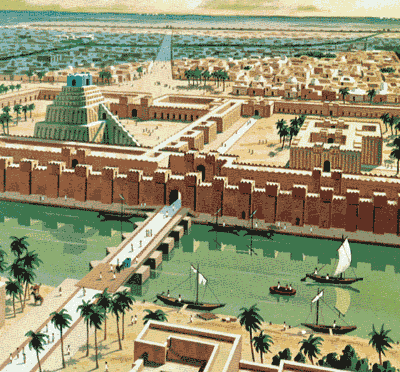 الإسم 

الموقع 

برج بابل
143
إسرائيل وبابل
بعد السبي (ملخص)
في عام 458 ق.م عاد المزيد من اليهود بقيادة عزرا (عزرا 7)، ثم بعد 12 سنة عاد نحميا ليعيد بناء أسوار أورشليم ويحكم يهوذا.
وصل سنة 444 ق.م، وبالرغم من المقاومة الشديدة فقد أكمل نحميا هذه المهمة التي تبدو غير ممكنة في 52 يوماً.
ثم حدثت نهضة ، ووضع عزرا ونحميا قانونية أسفار العهد القديم، قرأوا بصوت مرتفع للشعب وقدموا تفسيرها.
بعد 40 عاماً أدان النبي ملاخي الشعب لرجوعهم إلى طرقهم الشريرة.
بعد السبي (538- ق.م)
قبل السبي ( - 605 ق.م)
فترة السبي (605-538 ق.م)
[Speaker Notes: Why the Exile?]
بابل
للتذكير
- بابل (الجغرافيا)

 - الأكادية (اللغة)

 - بابل (الدين)

سنوات سبي يهوذا = 70 (روحي)

-  الكثير من التجارة (الإقتصاد)

فترة 73 سنة فقط (التاريخ 612-539 ق.م)

 - نبوخدنصر (الجيش)
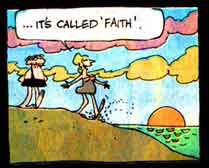 هذا يسمى الإيمان
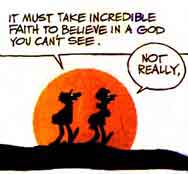 الأصنام ذات الصناعة الشخصيَّة بلا فائدة
ليس صحيحاً
بابل و نحن
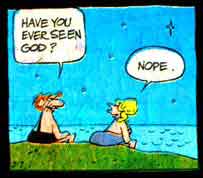 هل رأيت الله؟
كلا
إن هذا يتطلب الكثير من الإيمان لتصدق بوجود إله لا تراه
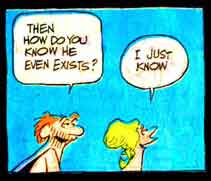 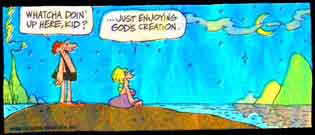 ماذا تفعلين يا صغيرتي؟
أستمتع بخليقة الله فقط
إذاً كيف تعلمين أنه موجود؟
أنا أعرف
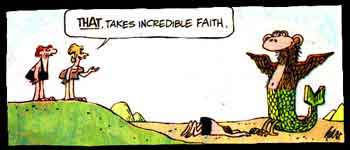 هذا ما يتطلب إيماناً عظيماً
[Speaker Notes: Idolatry does not make sense either in Babylon's time or ours today.

(Translators—Move the various panels to the side to translate them, and then return them to the center.)
_______________________
Common-408
OB-Babylonians
OS-01-Gen4-12-slide 185
OS-23-Isa43-48-slide 34
OS-26-Ezek40-48-slide 190
OS-27-Daniel-512]
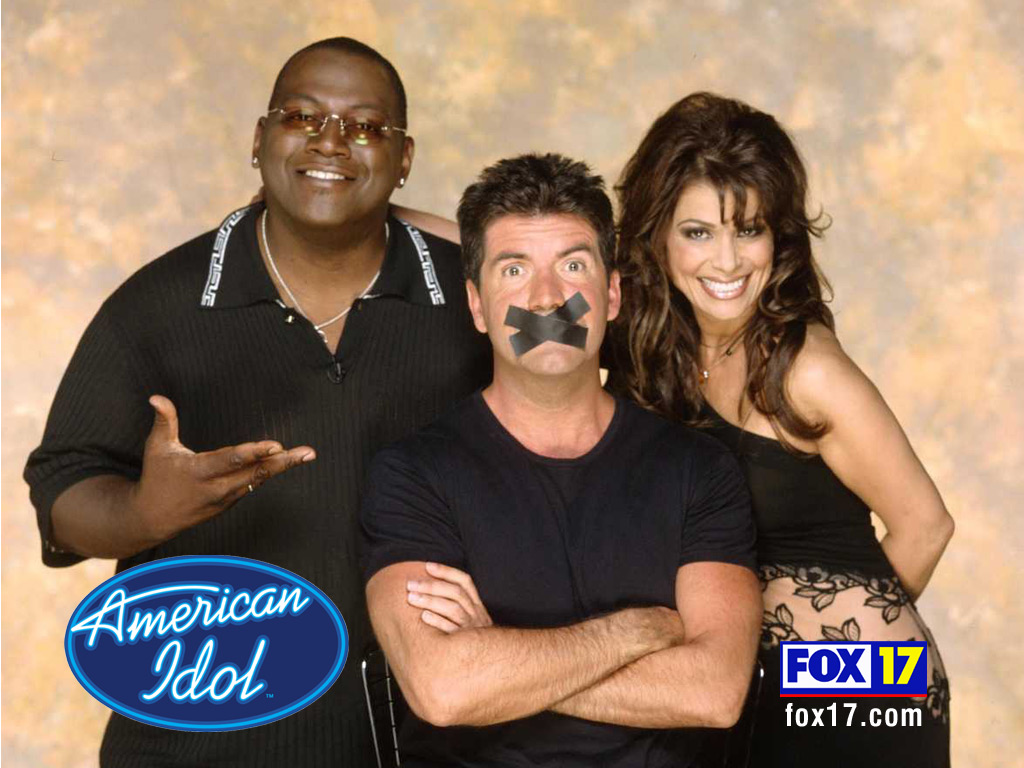 Idolatry Today
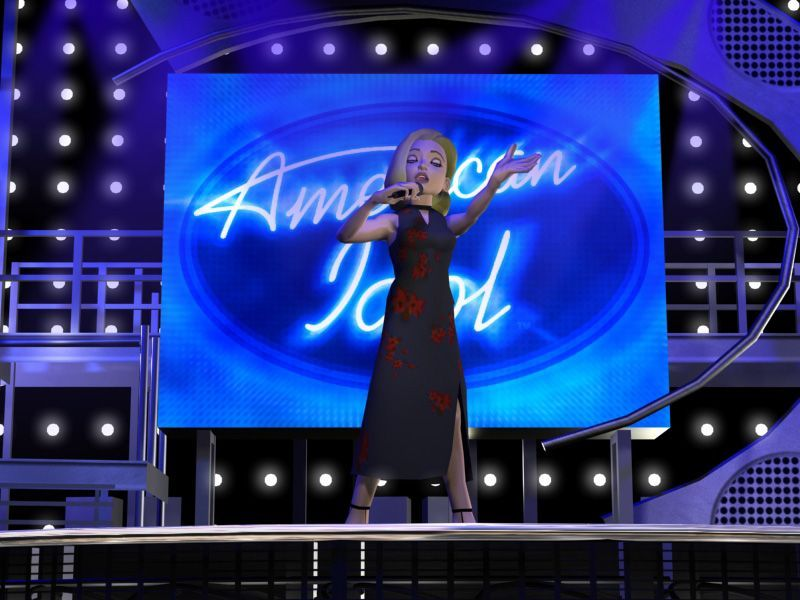 American Idol
144
بابل ونحن
بدعة المادية البابلية
الثقة في الغنى
المجد في الثروة
تقرير المصير
الإستهلاكية
عبادة الذات
الكبرياء والجشع
الديمقراطية
و
الرأسمالية
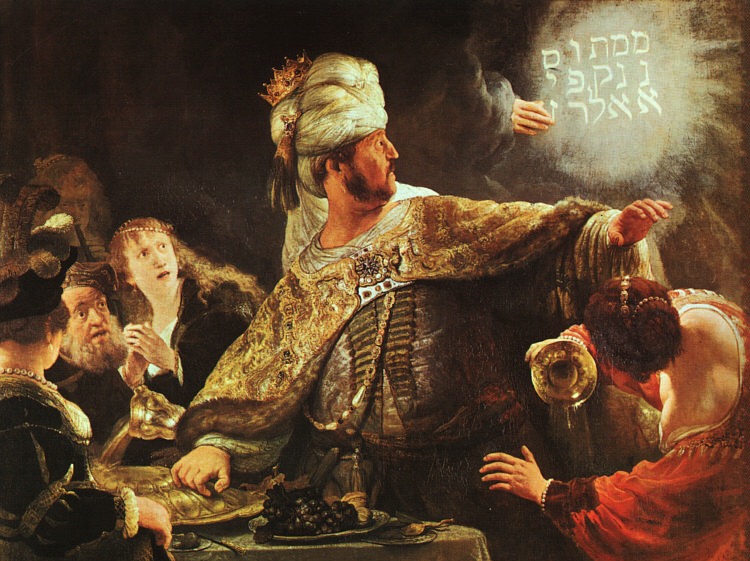 إذلال بيلشاصر
رامبرانت
[Speaker Notes: In 539 BC Belshazzar denied God's sovereignty at a huge party by praising false gods while drinking from the temple goblets (5:1-4).
God hid his judgment due to Belshazzar’s pride in an unreadable wall inscription that the wise men could not decipher (5:5-9).
God helped Daniel interpret the inscription as his judgment on Belshazzar’s pride and wisdom for the humble (5:10-28).
__________
Common-403
OS-27-Daniel-124
OS-35-Habakkuk-168]
سقوط بابل539 ق.م
510أ
دخل الفرس تحت بوابات الماء
مدينة بابل
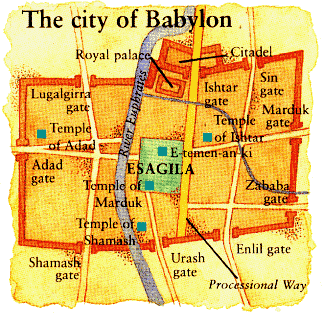 دانيال 5
(احتفال بيلشاصر)
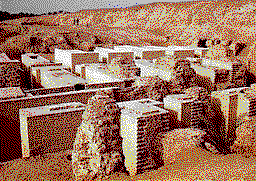 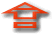 [Speaker Notes: "Babylon was being besieged by the Persian army, led by Ugbaru, governor of Gutium, while Belshazzar, inside the city, was giving a great banquet for 1,000 of his nobles. Belshazzar's name means"Bel (another name for the god Marduk) has protected the king." Perhaps the banquet was given to show Belshazzar's contempt for the Persians and to allay his people's fears. Archeologists have excavated a large hall in Babylon 55 feet wide and 165 feet long that had plastered walls. Such a room would have been sufficient to house a gathering of this size. Belshazzar considered his city secure from assault because of its massive walls. Within the city were supplies that would sustain it for 20 years. Therefore the king felt he had little cause for concern."
Dwight Pentecost,"Daniel,” eds. John F. Walvoord, Roy B. Zuck and Dallas Theological Seminary, The Bible Knowledge Commentary: An Exposition of the Scriptures (Wheaton, IL: Victor Books, 1983-1985), 1:1344.
__________
Common-405
OS-27-Daniel-125
OS-35-Habakkuk-169]
سقوط بابل (هيرودوت)
544ب
تاريخ حروب الفرس 1.191 (430 ق.م)
وضع كورش جزءً من جيشه عند النقطة التي يدخل فيها النهر إلى المدينة، وجزءً آخَر  في الجزء الخلفي من المكان الذي ينبع منه، مع أوامر بالزحف إلى المدينة عند مجرى النهر، في أقرب وقت لأن المياه أصبحت ضحلة بدرجة كافية. 
ثم انطلق بنفسه مع الجزء غير الحربي من مضيفه، وصنع المكان الذي حفرت فيه نيتوكريس حوض النهر، حيث فعل بالضبط ما فعله سابقاً: حول نهر الفرات عبر قناة إلى الحوض، والذي كان ثم مستنقع غرق فيه النهر لدرجة أن السرير الطبيعي للجدول أصبح قابلاً للبقاء. 
 
عندئذٍ، دخل الفرس الذين تُركوا لهذا الغرض في بابل على ضفة النهر، المجرى الذي غرق الآن حتَّى وصلوا في منتصف الطريق تقريبًا فوق فخذ الرجل، وبالتالي دخلوا المدينة
[Speaker Notes: Herodotus was a reputable Greek historian who recorded the unsuccessful Persian invasion of Greece and the later fall of Babylon.
__________
Common-406
OS-27-Daniel-126
OS-35-Habakkuk-170]
سقوط بابل (هيرودوت)
544ب
لو كان البابليُّون على علم بما كان يدور لدى كورش، أو لو لاحظوا خطرهم، لما سمحوا للفرس بدخول المدينة، لكنهم كانوا سيدمرونهم تمامًا؛ لأنهم كانوا سيغلقون جميع بوابات الشوارع التي على النهر، ويركبوا على الجدران على جانبي النهر، مما كان من شأنه أن يوقع العدو في فخ. ولكن، كما كان، جاء الفرس عليهم على حين غرة وأخذوا المدينة . بسبب الحجم الهائل للمكان، فإن سكان الأجزاء المركزيَّة (كما أعلن سكان بابل) بعد فترة طويلة من أخذ الأجزاء الخارجيَّة من المدينة، لم يعرفوا شيئًا عما حدث، لكنهم كانوا يشاركون في مهرجان، استمروا في الرقص والاستمتاع حتَّى علموا بالقبض على بابل
تاريخ حروب الفرس 1.191 (430 ق.م)
[Speaker Notes: The Greek historian Herodotus describes the fall of Babylon in the same manner as does Daniel 5 with a surprise attack while the Babylonians had a party or festival.
__________
Common-407
OS-27-Daniel-127
OS-35-Habakkuk-171]
USA?
110 ر
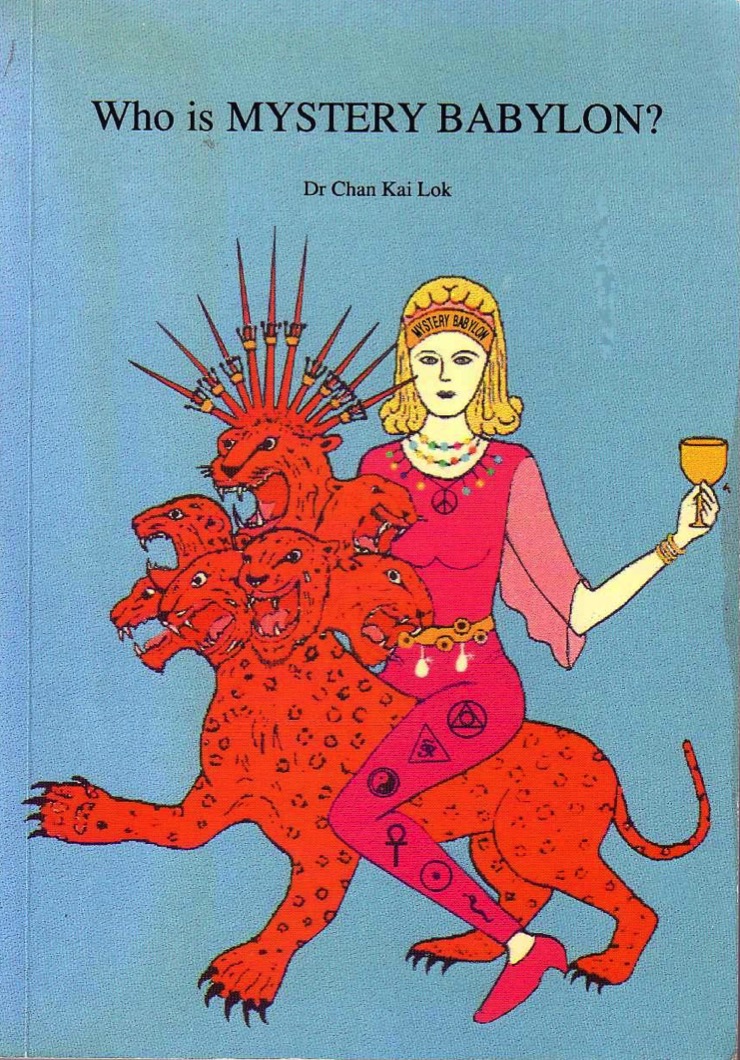 يقول الدكتور
 تشان كاي لوك أنها
الولايات المتحدة الأمريكية
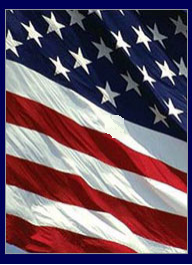 144
بابل ونحن
ماذا نستطيع أن نتعلم من بابل؟
أ) الأصنام بلا منفعة.
ب) الثراء والمادية لا يدومان.
ت) تجنب تأثيرات بابل الموجودة اليوم: الشكليات الدينية، التقاليد الكاثوليكية ... الخ. 
ث) تجنب بابل المستقبلية.
ج) إعطاء الفرصة للناس حتى يفشلوا قد تكون الطريقة الأفضل لرؤيتهم ينجحون.
ا. إجبار الله يهوذا على الذهاب إلى أكثر بلد وثني قد أدى إلى شفاء شعبه من الوثنية.
2. كن في العالم أفضل من أن تكون ناسكاً.
بابل
مدينة الموت
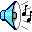 اخرجوا منها يا شعبي
ولا تعودوا مرة أخرى أبدًا
لكل غرورها المبتذل
لقد تم تكديسه عالياً مثل السماء
شربت الأمم خمرها المجنون
الآن تذكر الله كل جرائمها
سيتم سدادها لها بشكل مضاعف
على كل ما فعلته
بابل
مدينة الموت
سقطت، سقطت بابل
سقطت، سقطت، سقطت مدينة الموت
ملكة كل رغبة مظلمة
سقطت بسبب المجاعة والضربات والنار
سقطت بابل
سقطت مدينة الموت
بابل
مدينة الموت
لن يصدر صوت أغنية أبداً
أن يُسمع فيك مرة أخرى
ولا صوت العروس والعريس
ولا صدى ضجيج العامل
تجارك كانوا رجال العالم العظماء
بعبادة الإستهلاك وجشعكم وخطيئتكم
وسوف تصبح مشهداً
يبكون ويحزنون ويبكون
بابل
مدينة الموت
سقطت، سقطت بابل
سقطت، سقطت، سقطت مدينة الموت
ملكة كل رغبة مظلمة
سقطت بسبب المجاعة والضربات والنار
سقطت بابل
سقطت مدينة الموت

-  ميشل كارد-
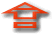 مقتبسة من العرض التقديمي
من :
أونغ سيم تشوان
ريك توه
ميشيل يونغ

29 أيلول 2001
أحصل على هذا العرض التقديمي مجاناً
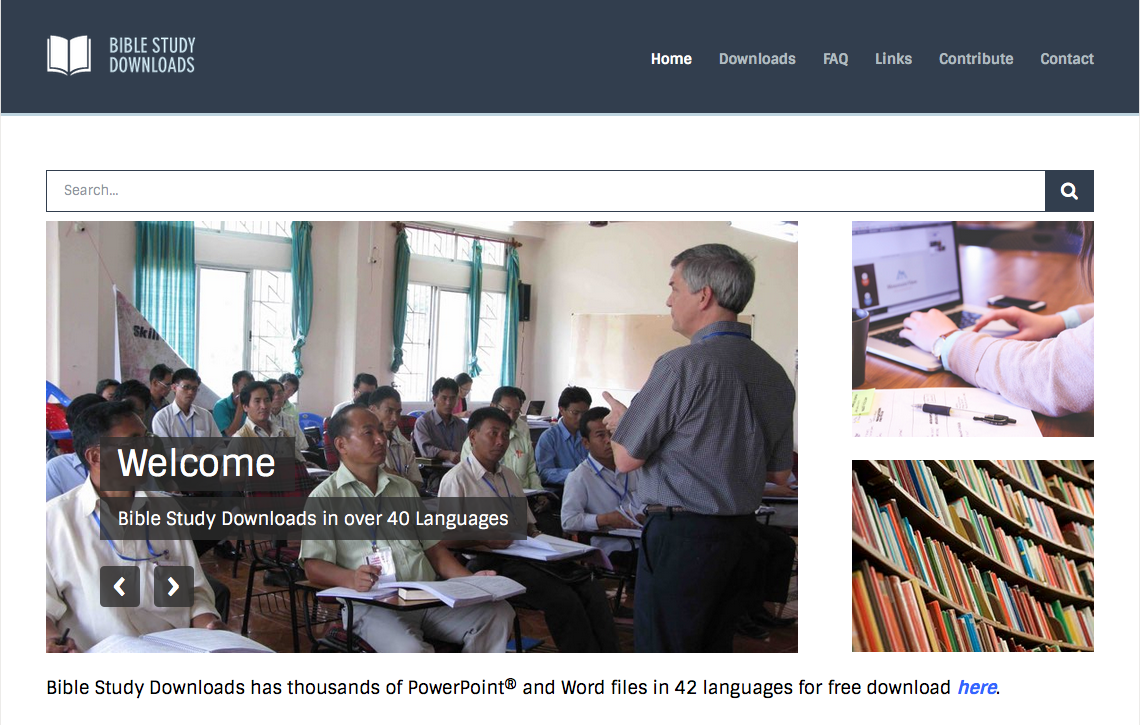 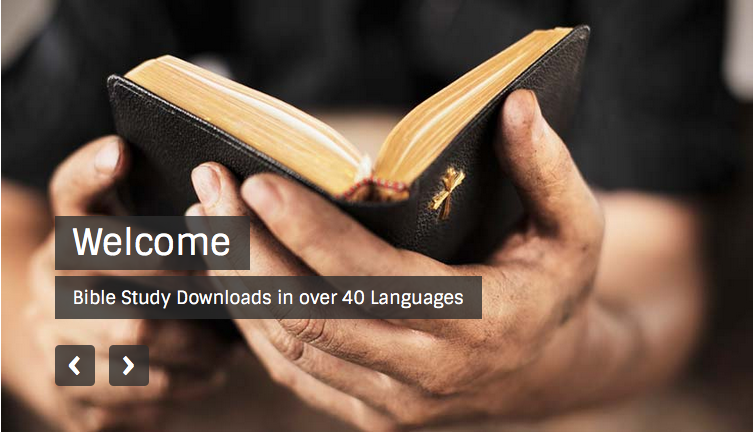 خلفيات العهد القديم at BibleStudyDownloads.org
[Speaker Notes: OT Survey (os)]